Land Snails of Mount Mitchell State Park, North Carolina
Robert Wayne Van Devender
and
Amy S. Van Devender
Land Snails of Mt. Mitchell
Agriolimacidae – 2 species
Arionidae – 1 species
Gastrodontidae – 3 species
Oxychilidae – 7 species
Philomycidae – 2 species
Polygyridae – 4 species
Succineidae – 1 species
Valloniidae – 1 species
Total – 21 species
Deroceras laeve
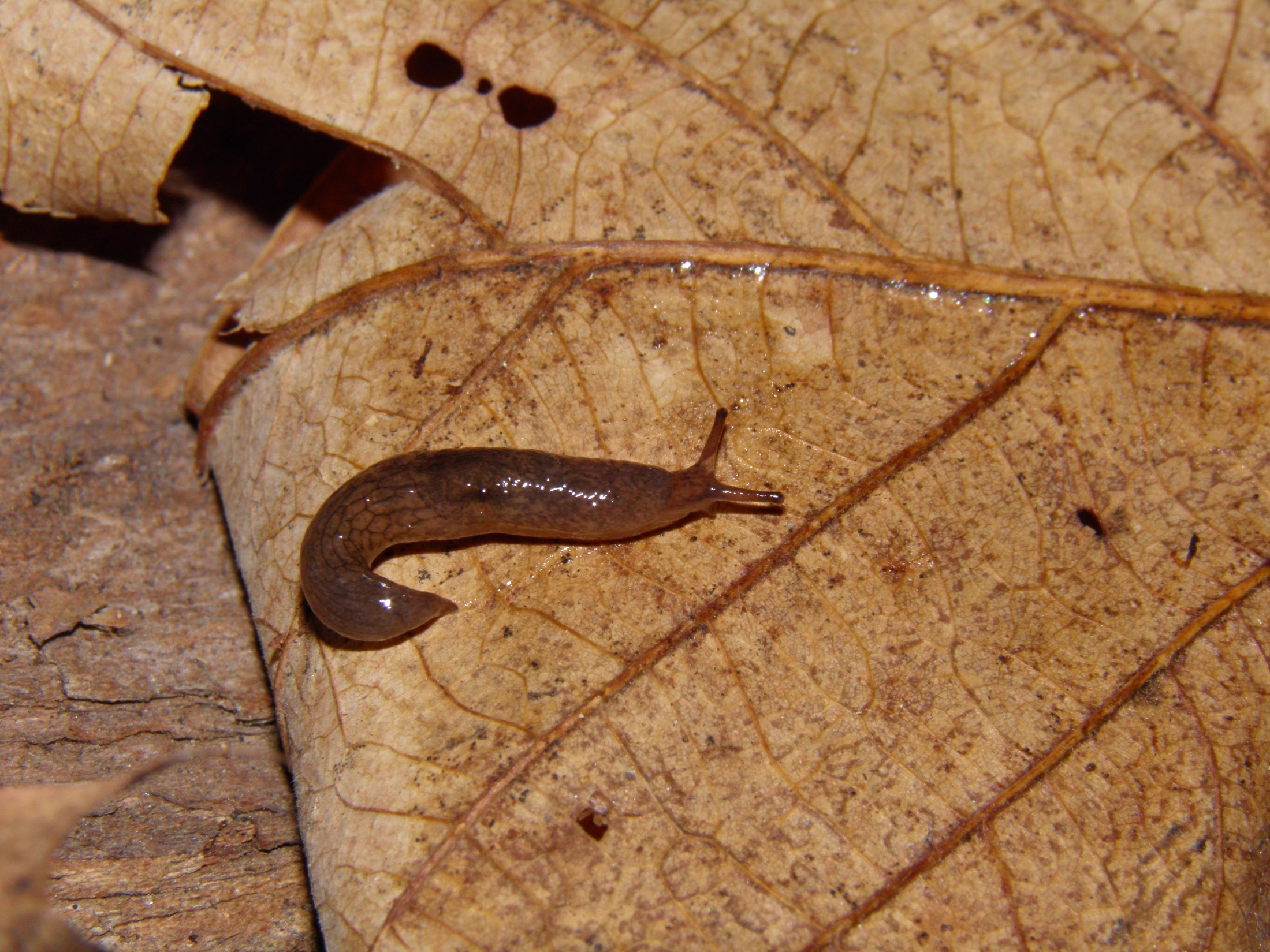 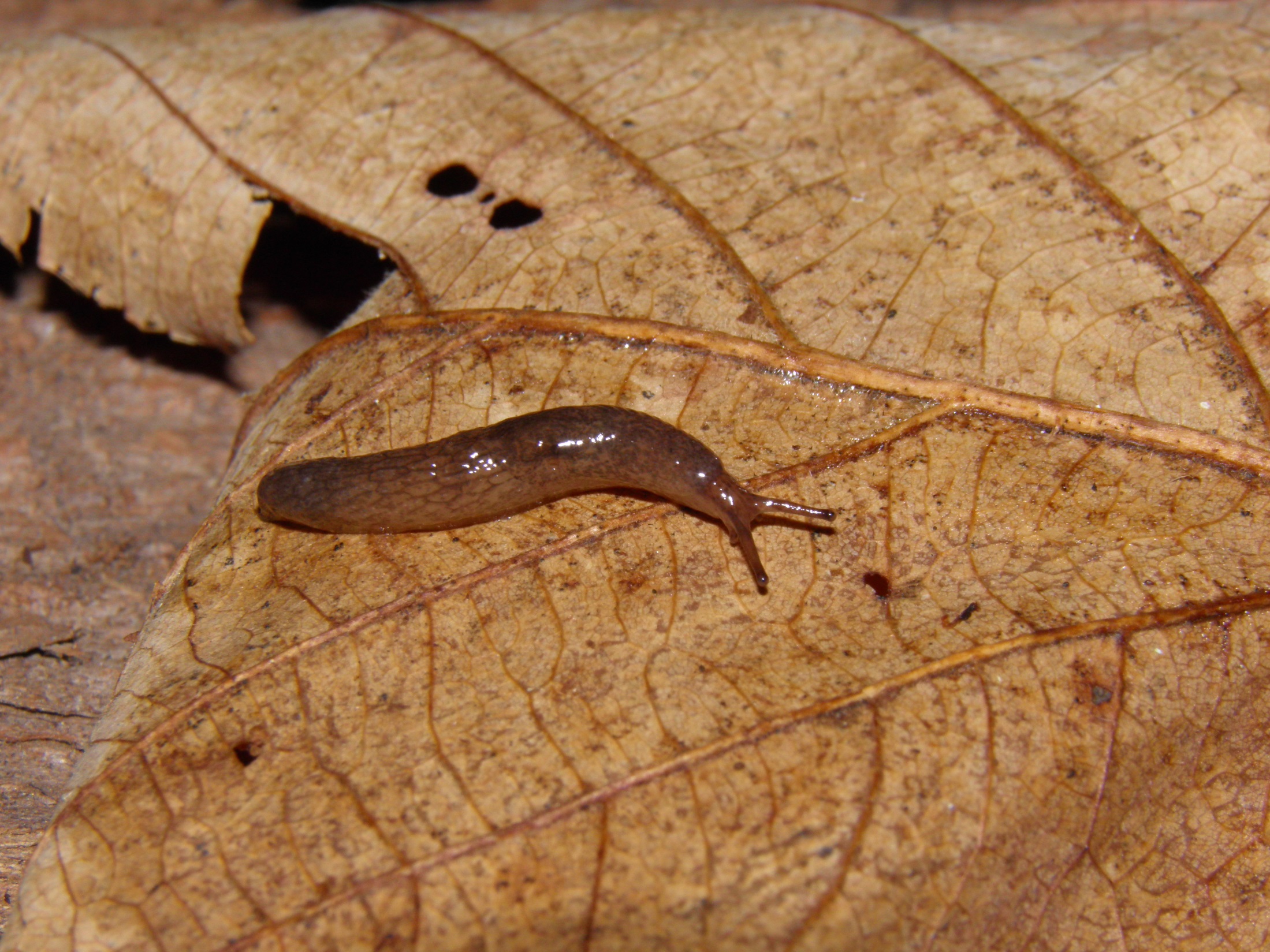 Mantle short
Less than about 35 mm
Slime clear
Color variable, often dark
Mt. Mitchell SP, ASV 2011-99
24 mm extended
Deroceras reticulatum
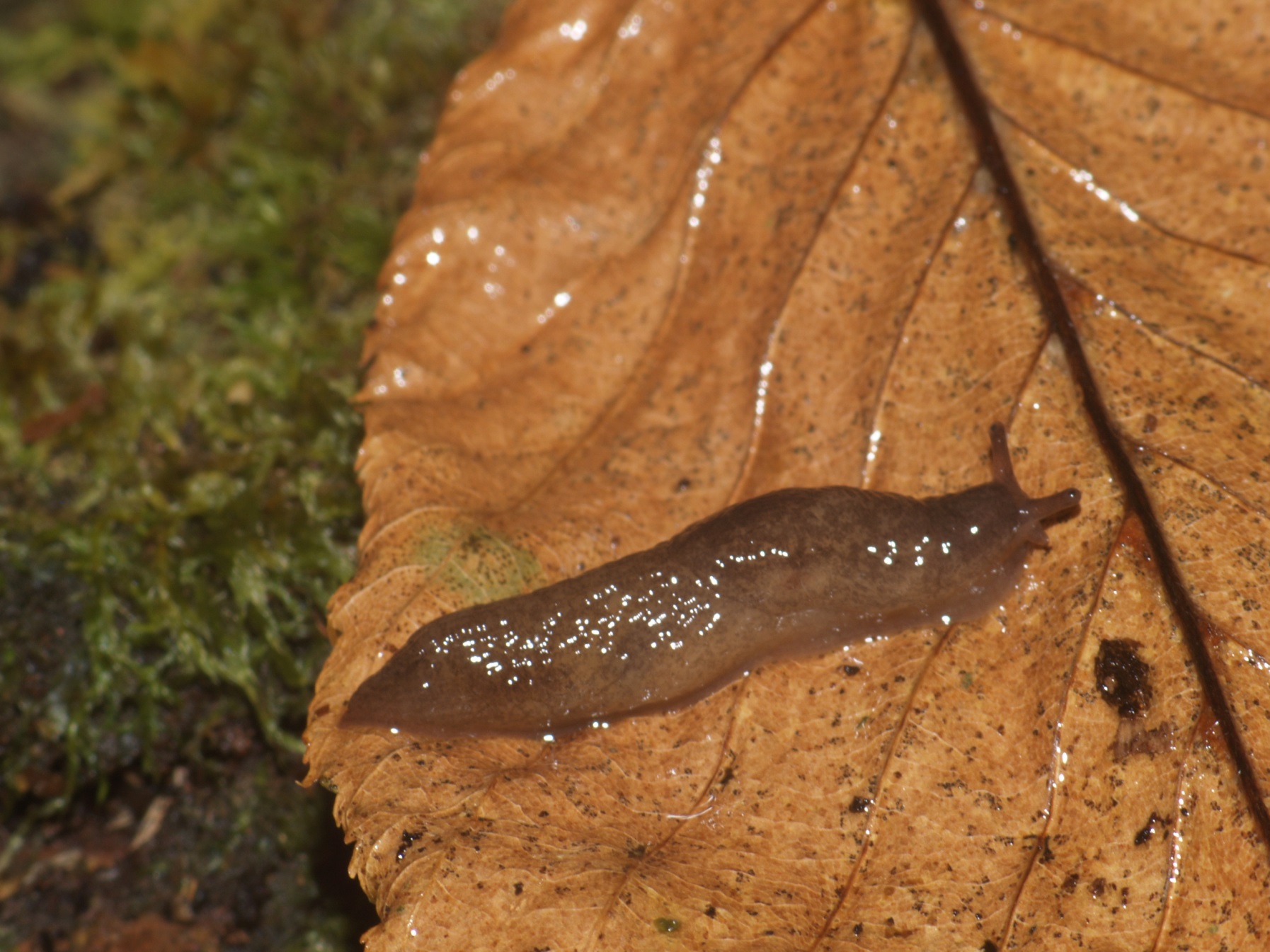 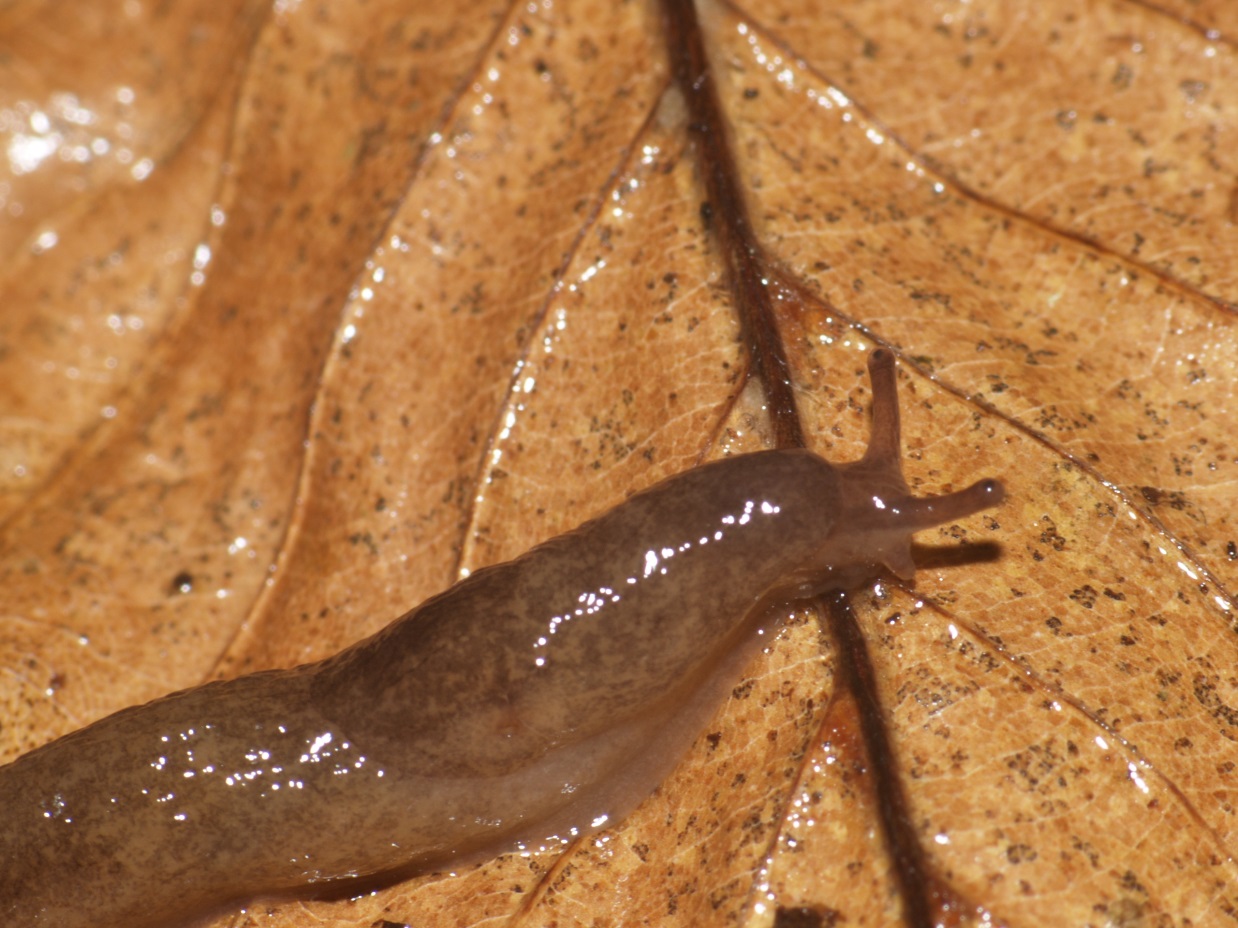 Mantle short
Can be more than about 35 mm
Slime milky
Color variable, often pale with reticualtions
Mt. Mitchell SP, ASV 2007-185
25 mm extended
Arion subfuscus
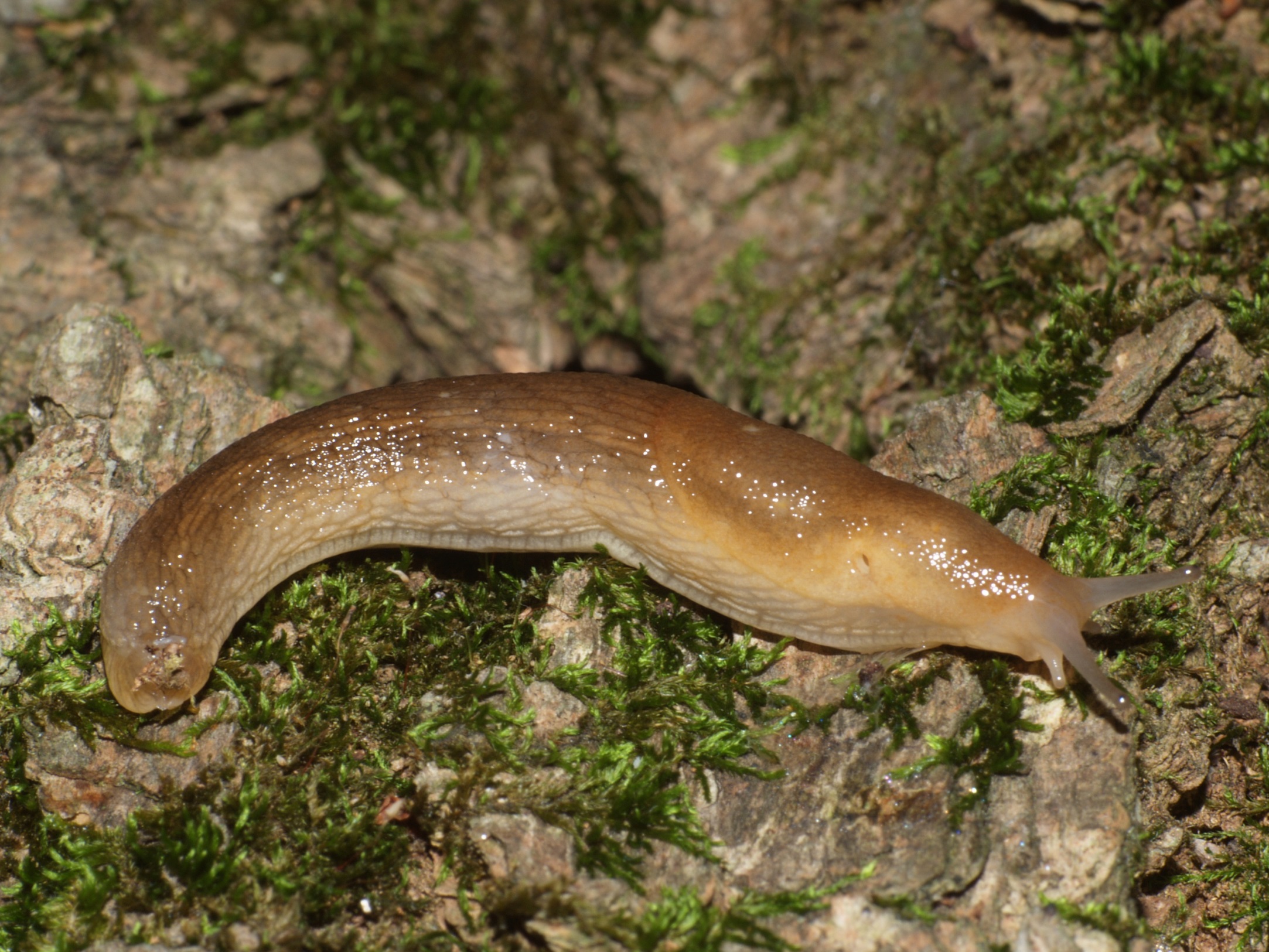 Mt. Mitchell SP, ASV 2007-185
75 mm extended
Ventridens acerra
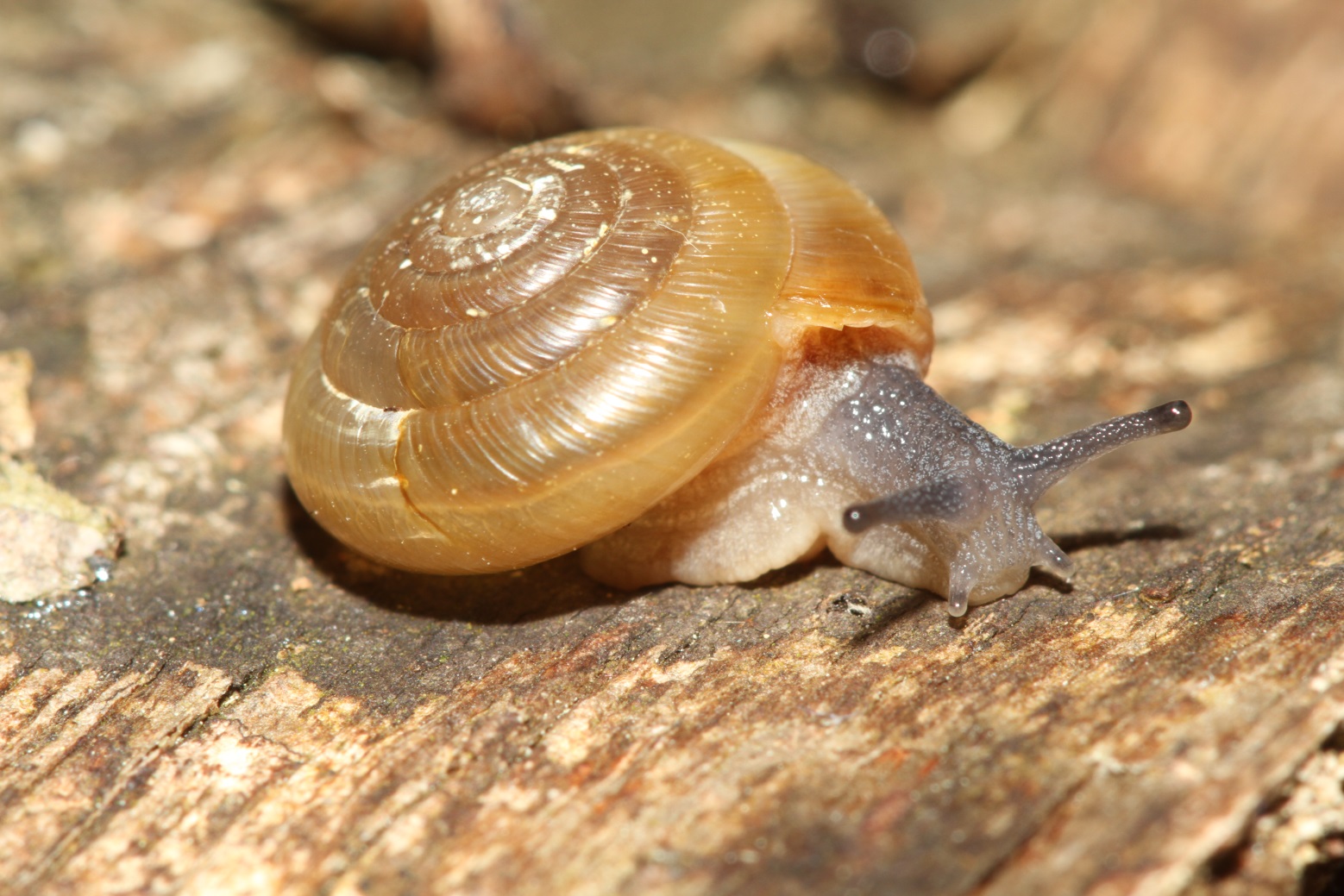 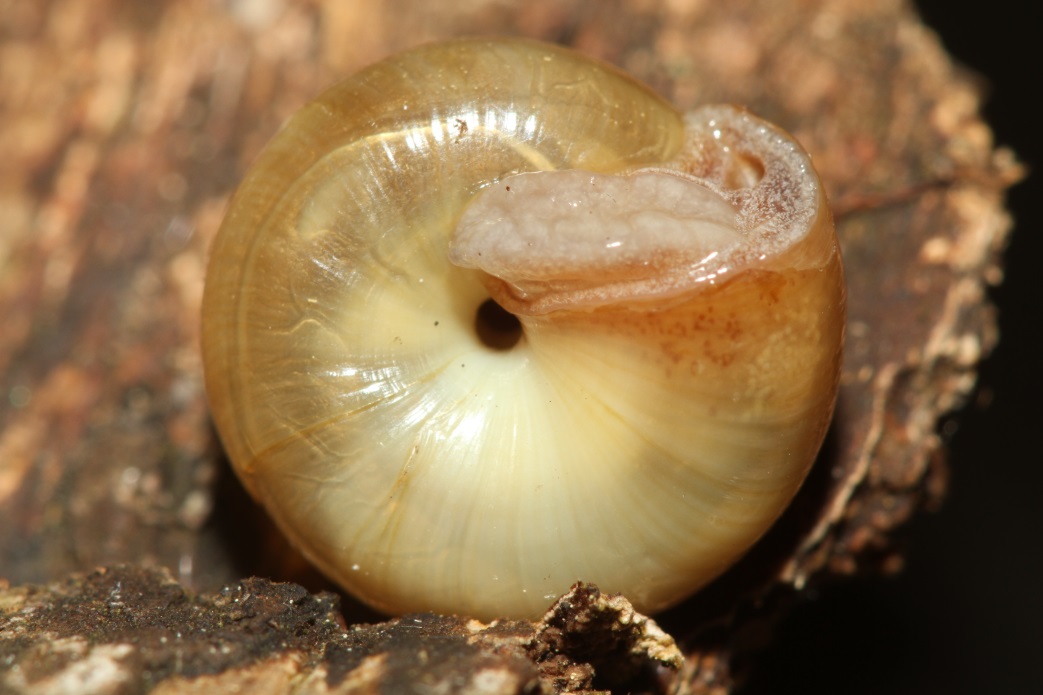 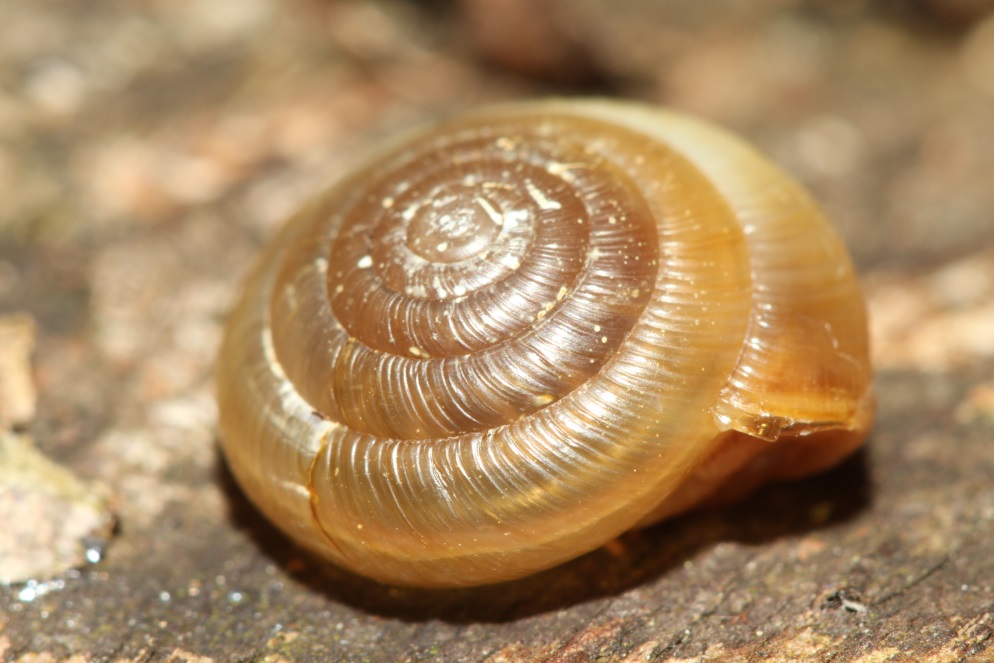 Mt. Mitchell SP, ASV 2016-89
11 mm
Ventridens arcellus
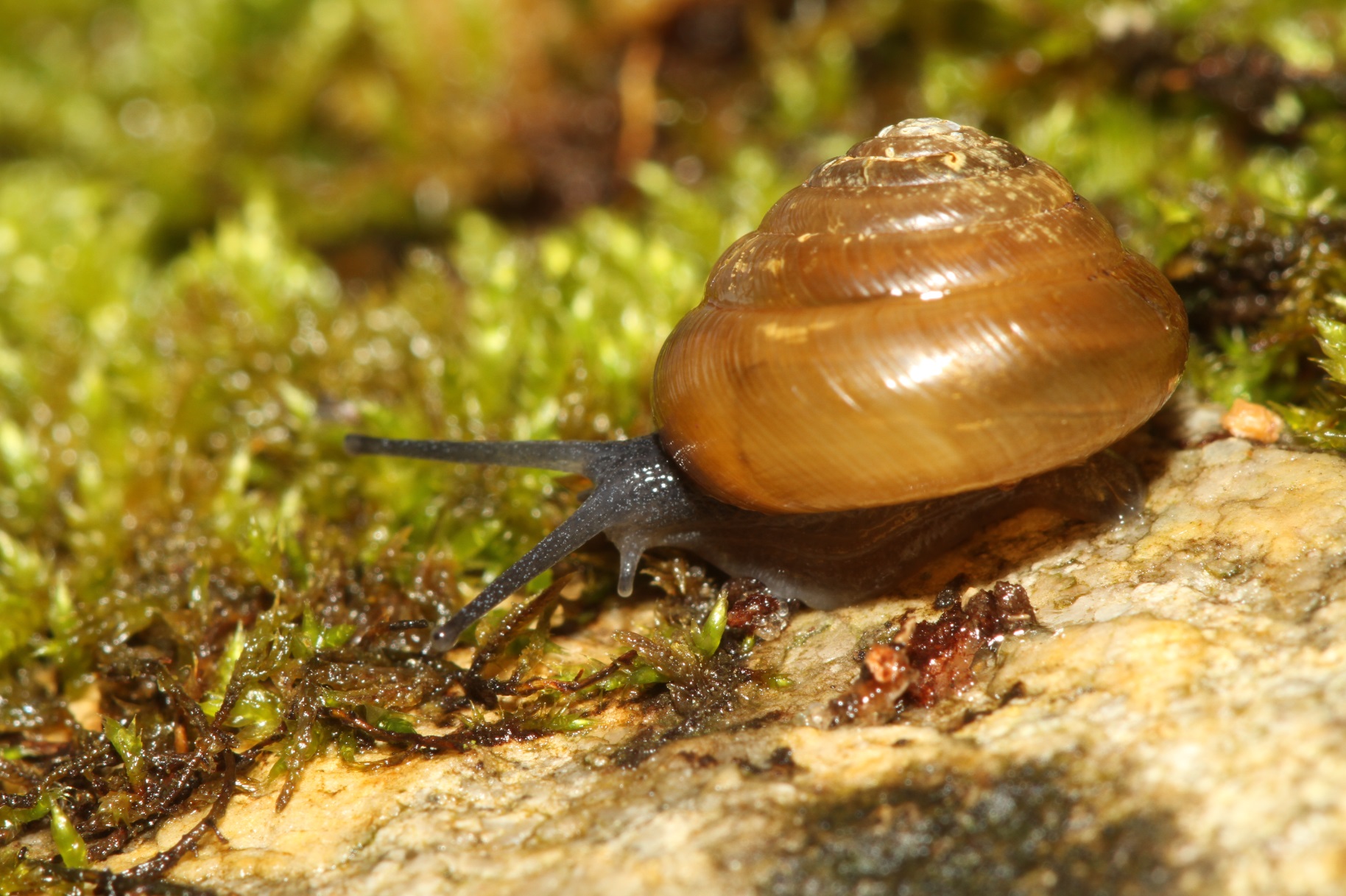 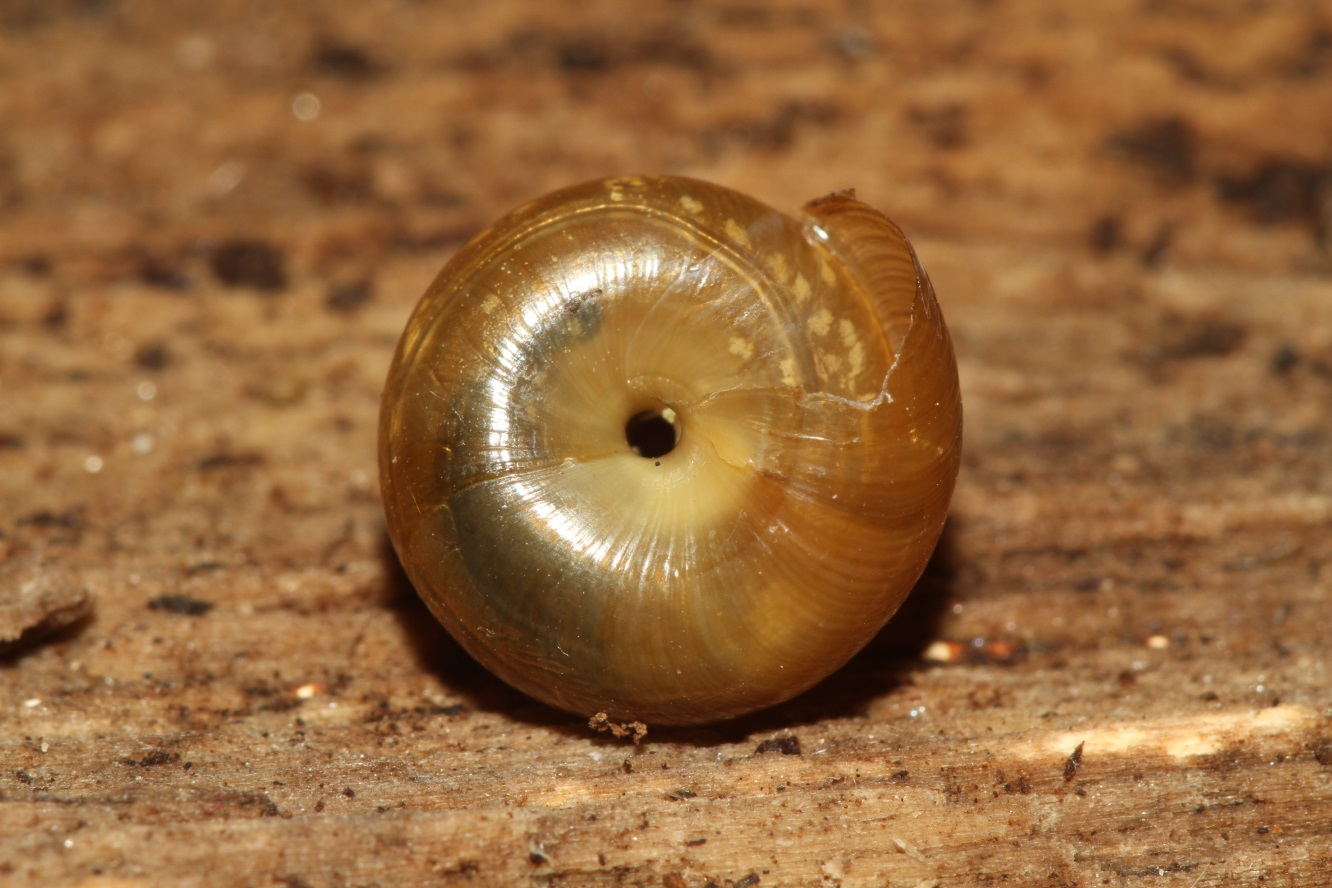 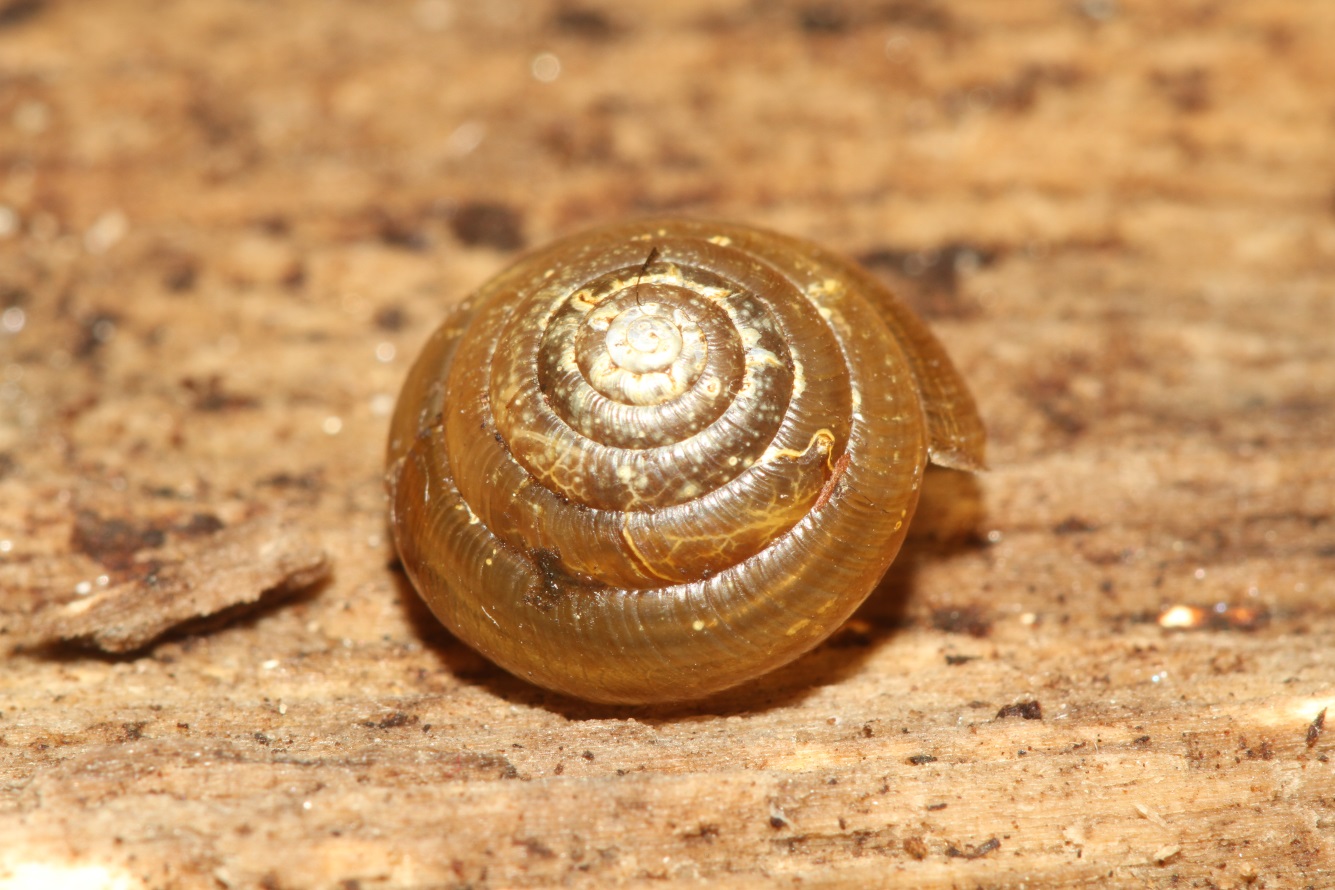 Mt. Mitchell SP, ASV 2016-89
11 mm
Striatura ferrea
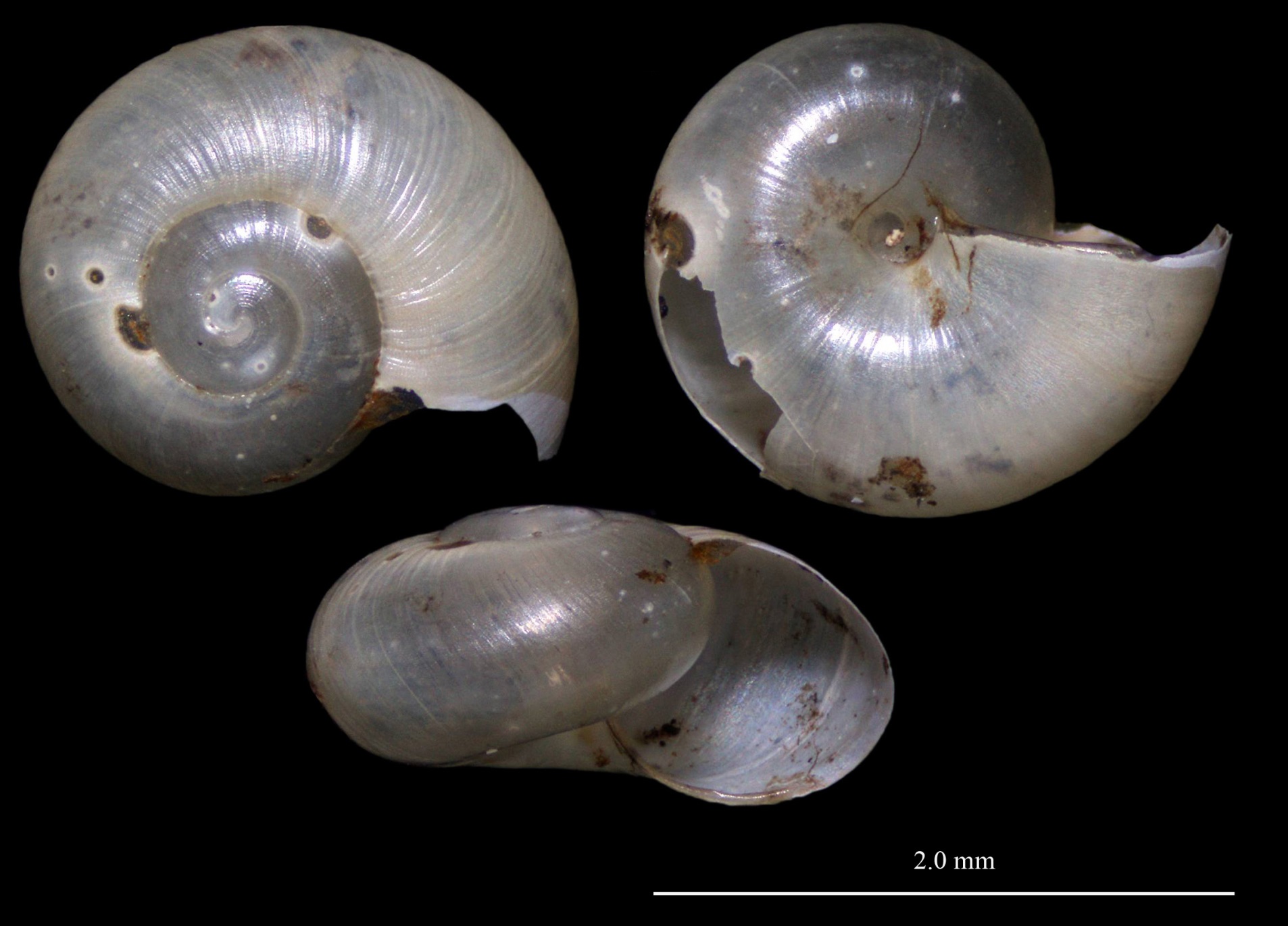 Mt. Mitchell SP, ASV 2016-90
<2mm
Glyphyalinia clingmani
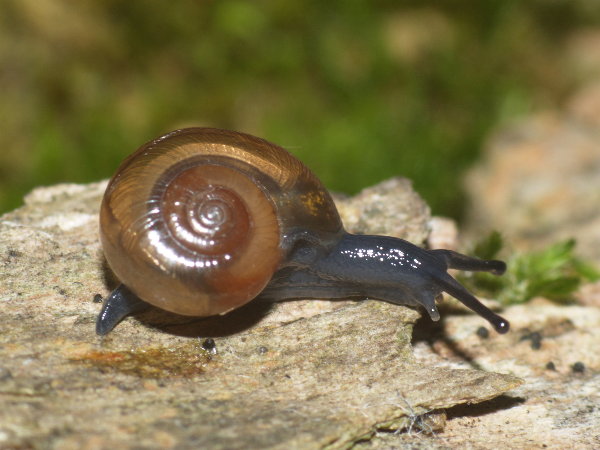 About 5 mm
Incised lines
Wide umbilicus
Flaring aperture
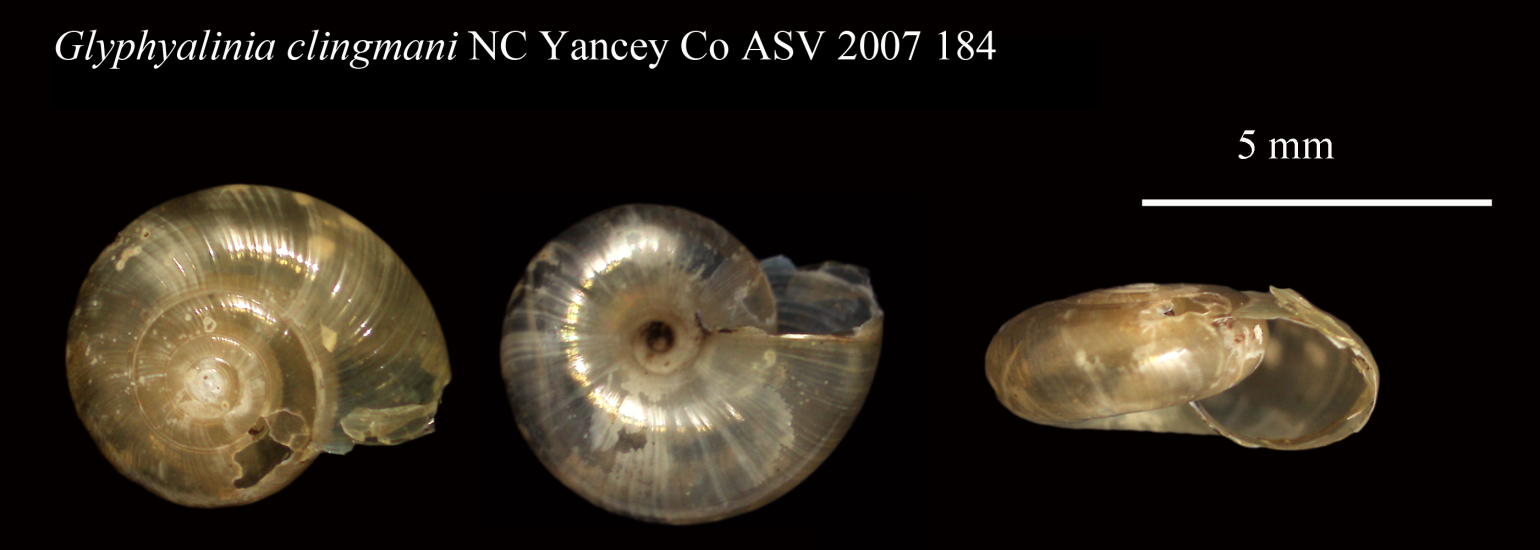 Mt. Mitchell SP, ASV 2007-185
Glyphyalinia wheatleyi
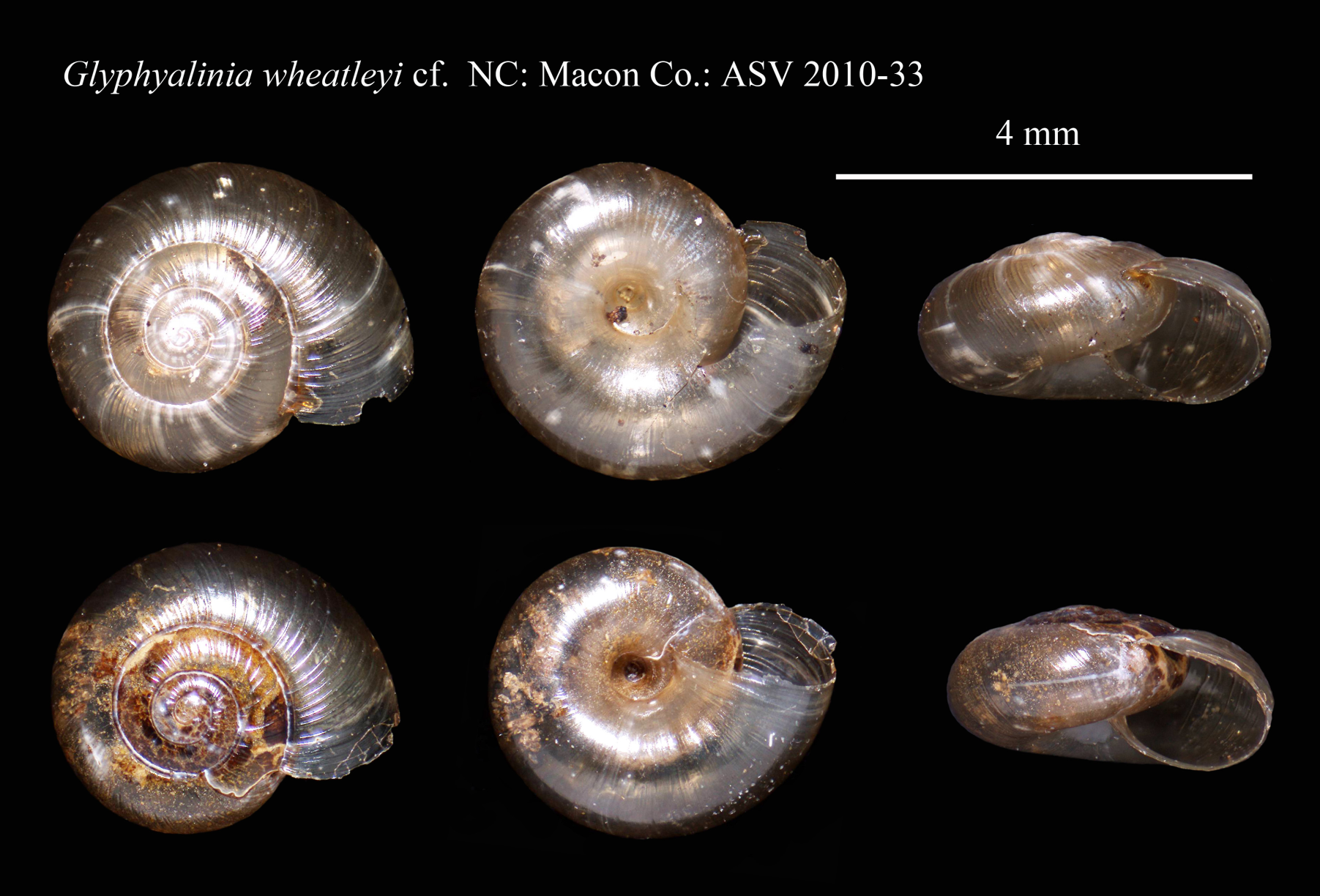 About 5 mm
Incised lines uneven and stronger above
Wide umbilicus
Rounded aperture
NC: Macon Co., ASV 2010-33
Mesomphix subplanus planus
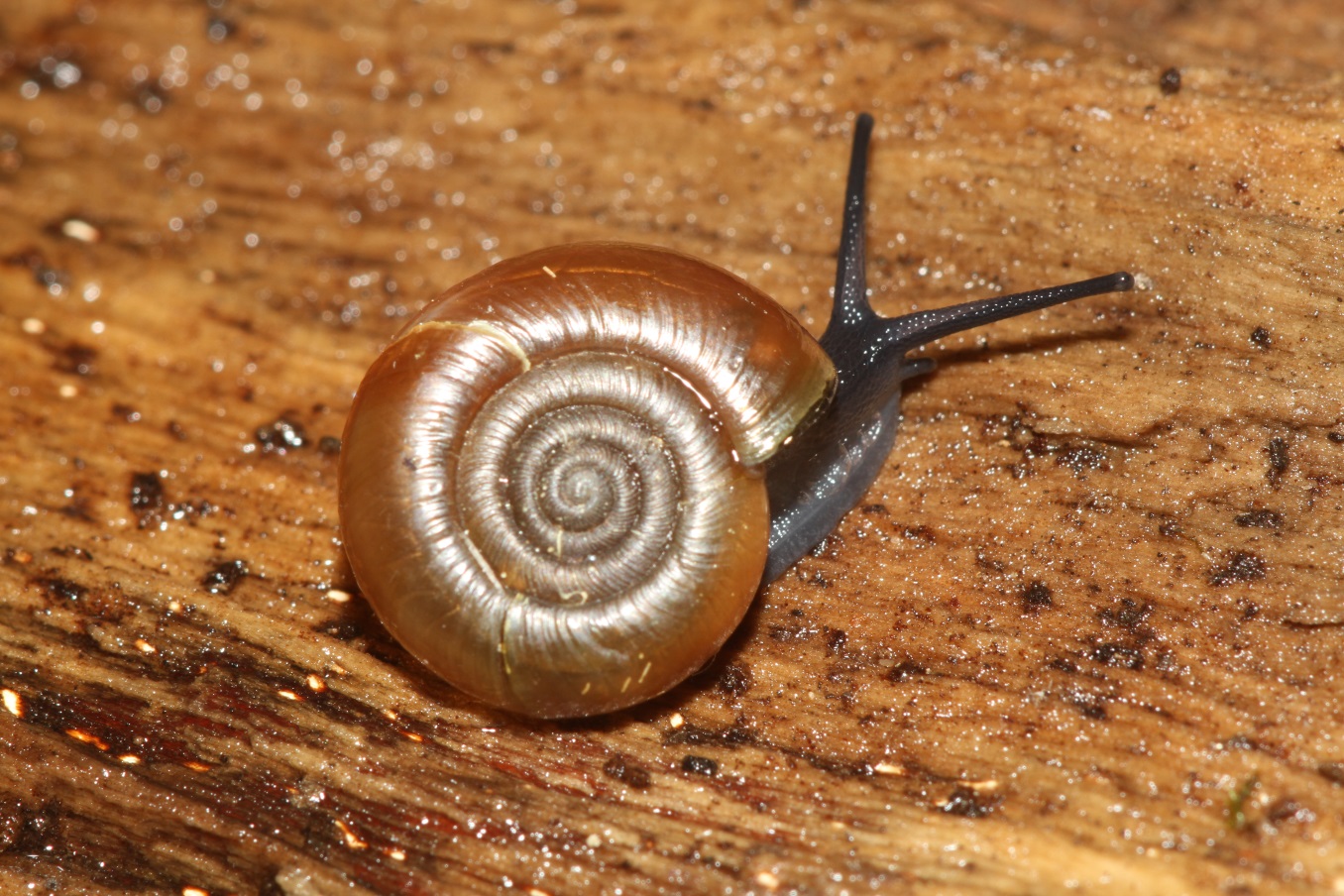 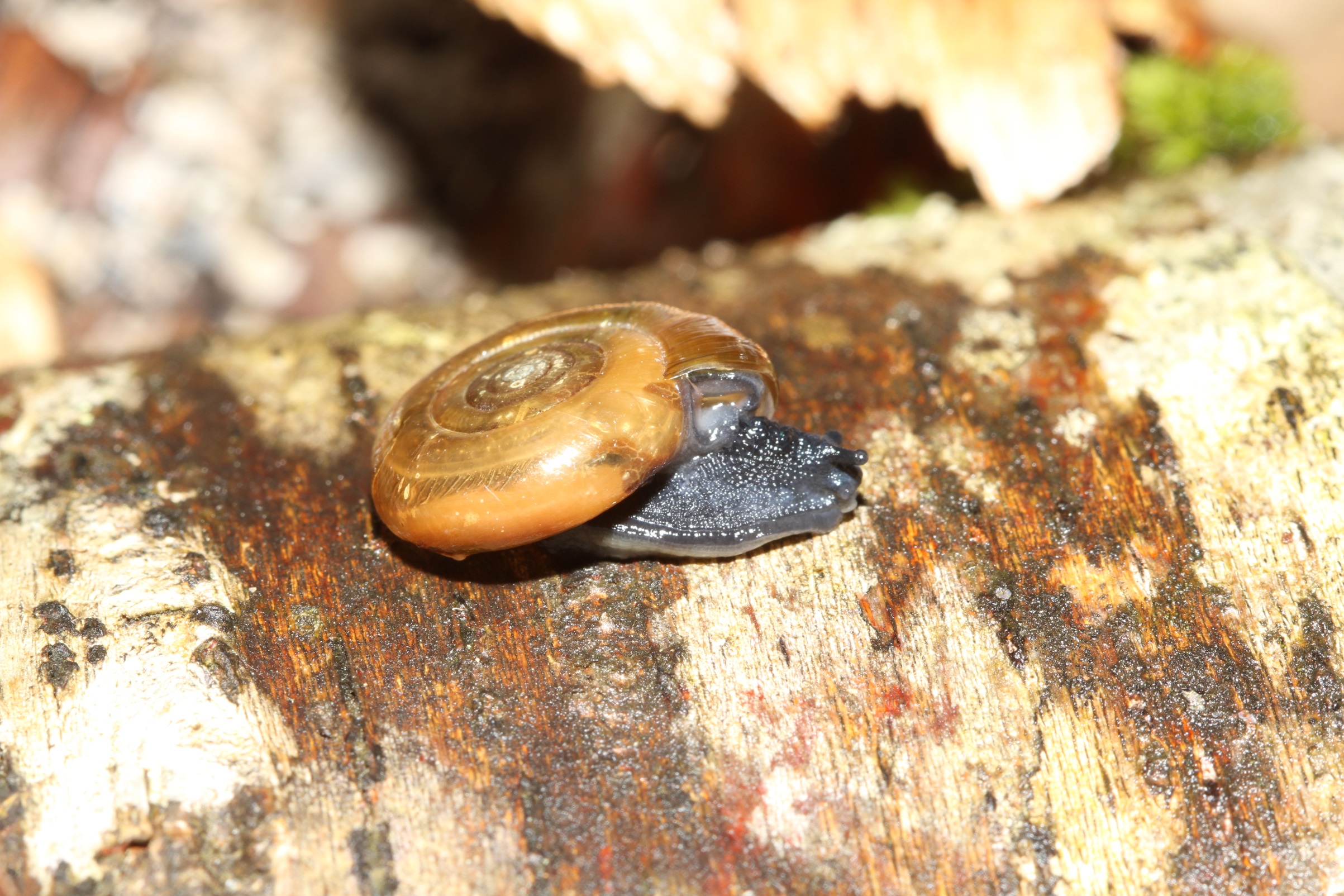 18 mm
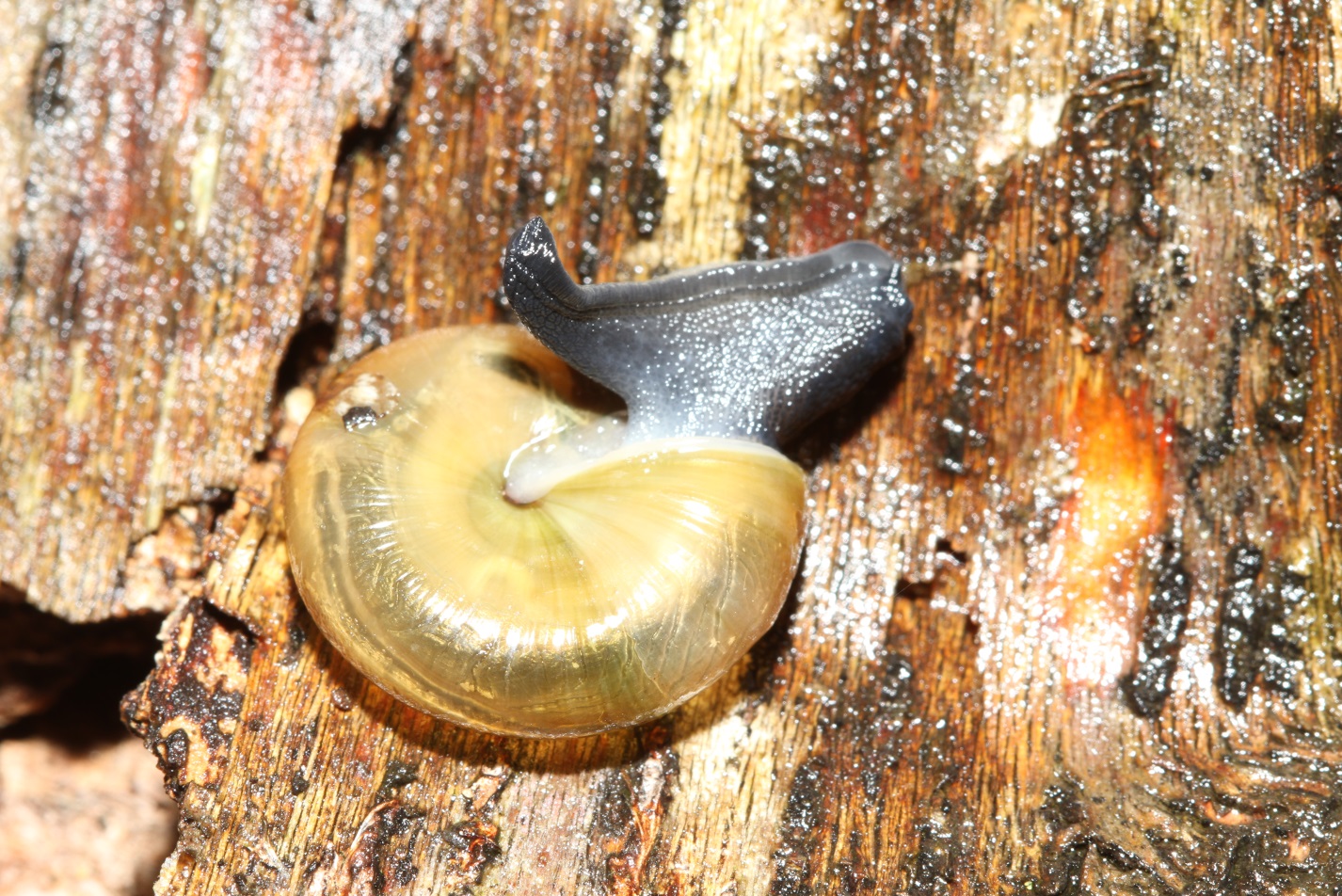 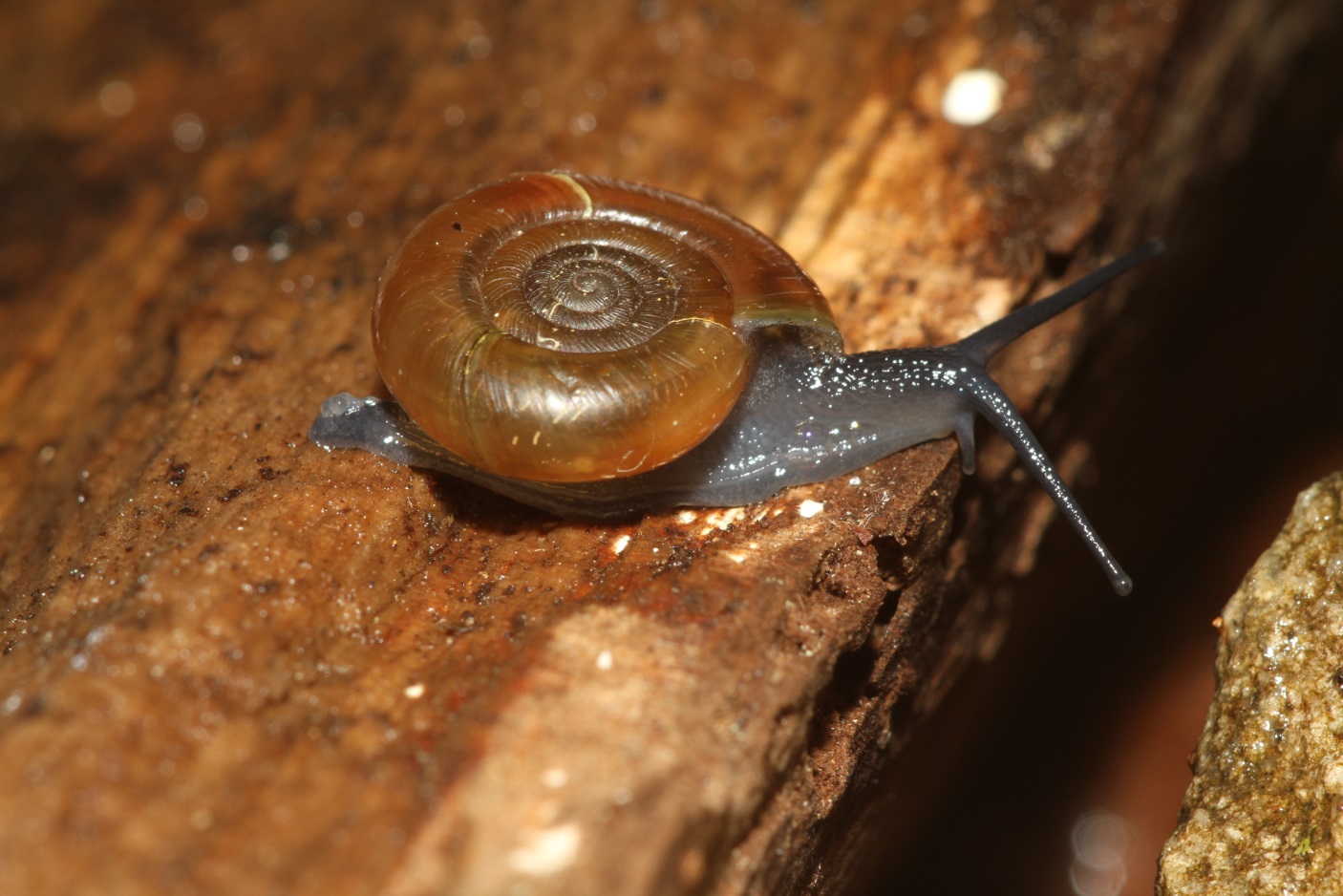 Mt. Mitchell SP, ASV 2016-89 & 94
11 mm
Paravitrea andrewsae
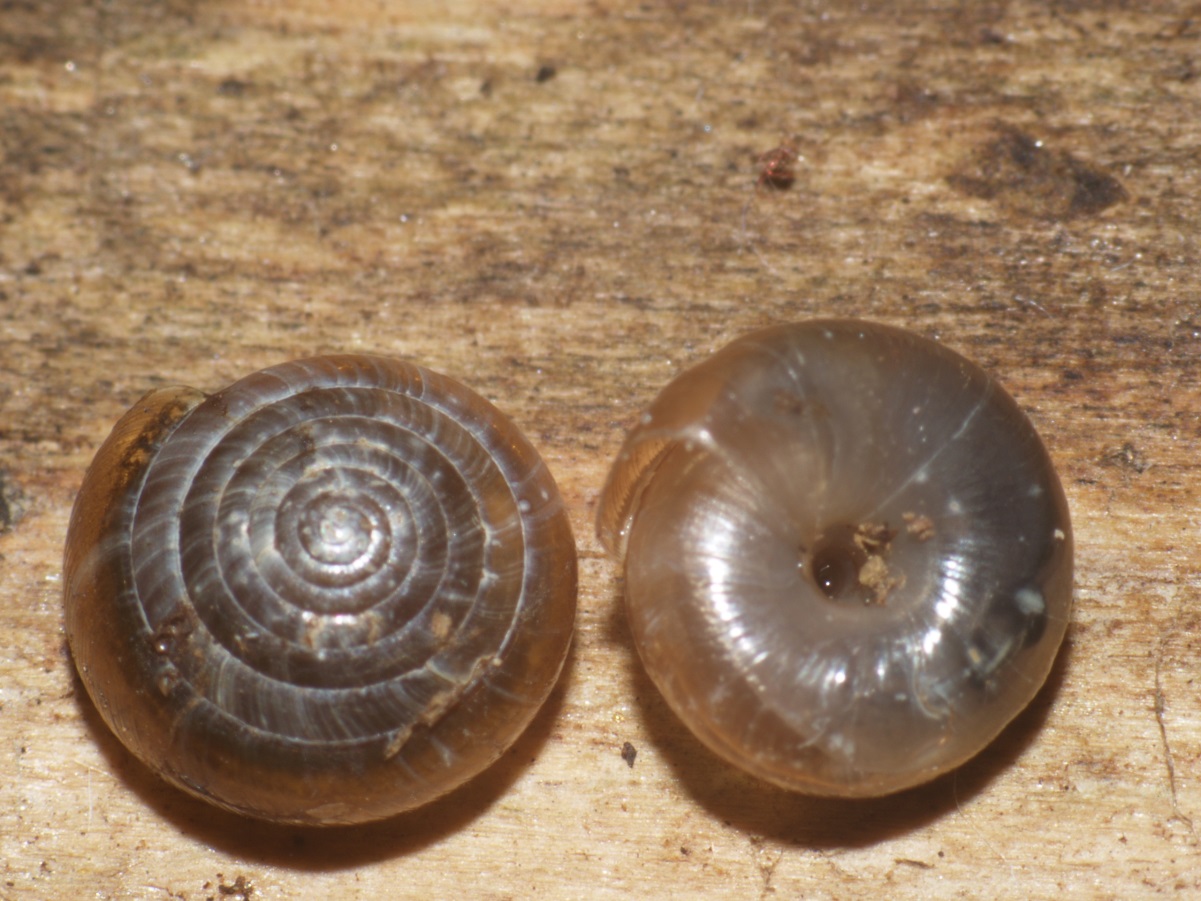 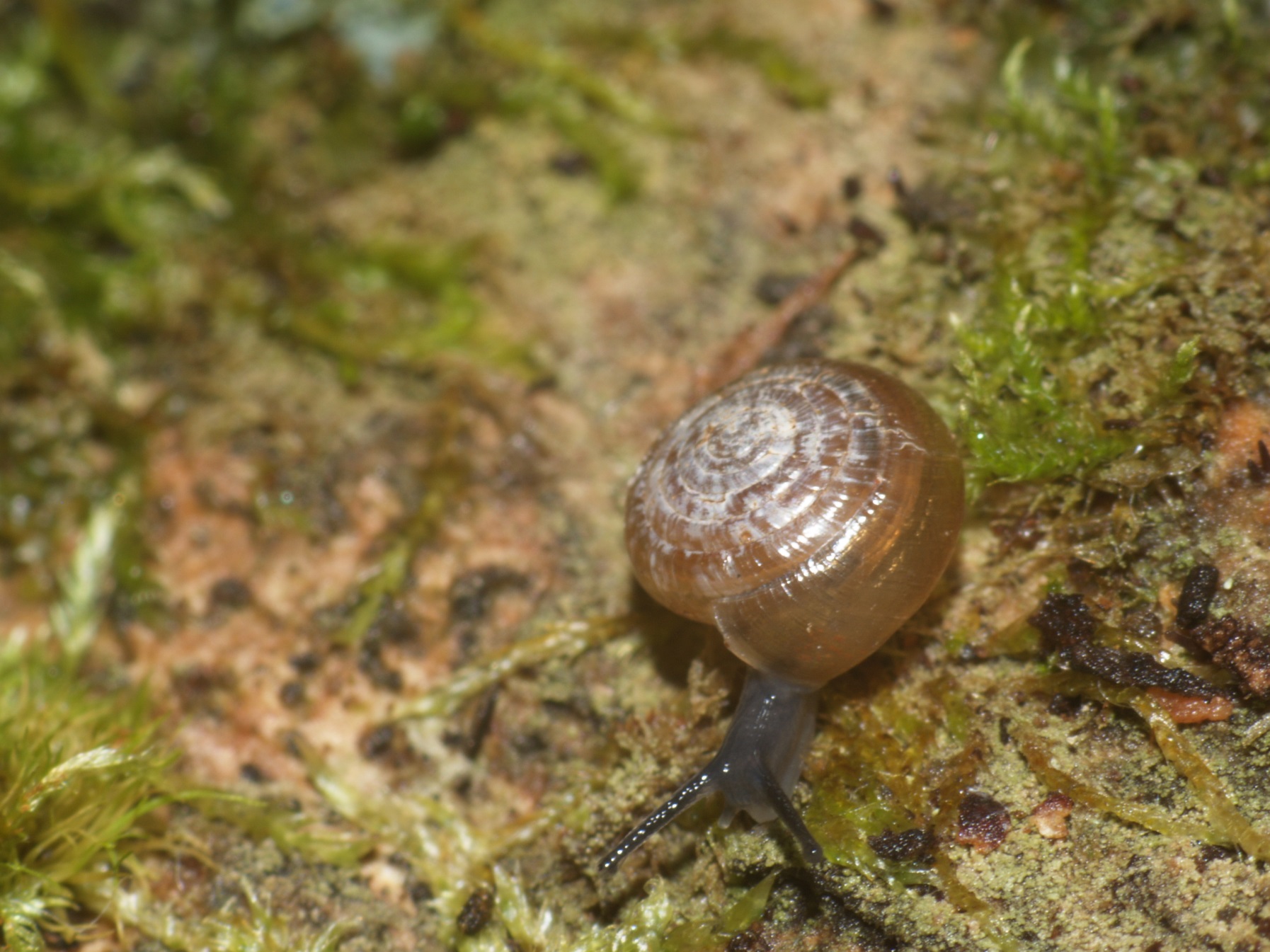 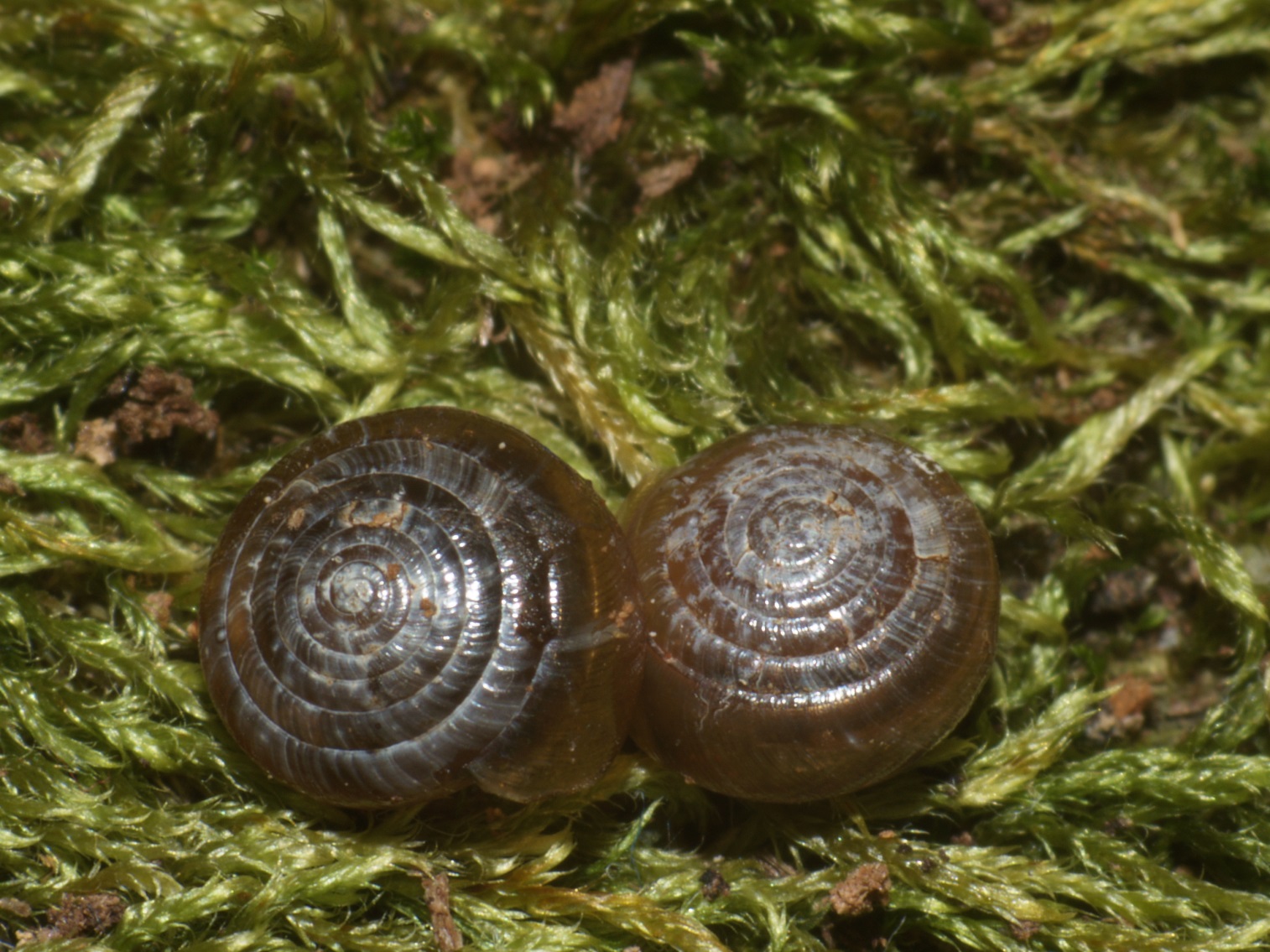 5 mm
Open umbilicus
Many whorls
No teeth
Mt. Mitchell SP, ASV 2007-185
Paravitrea varidens
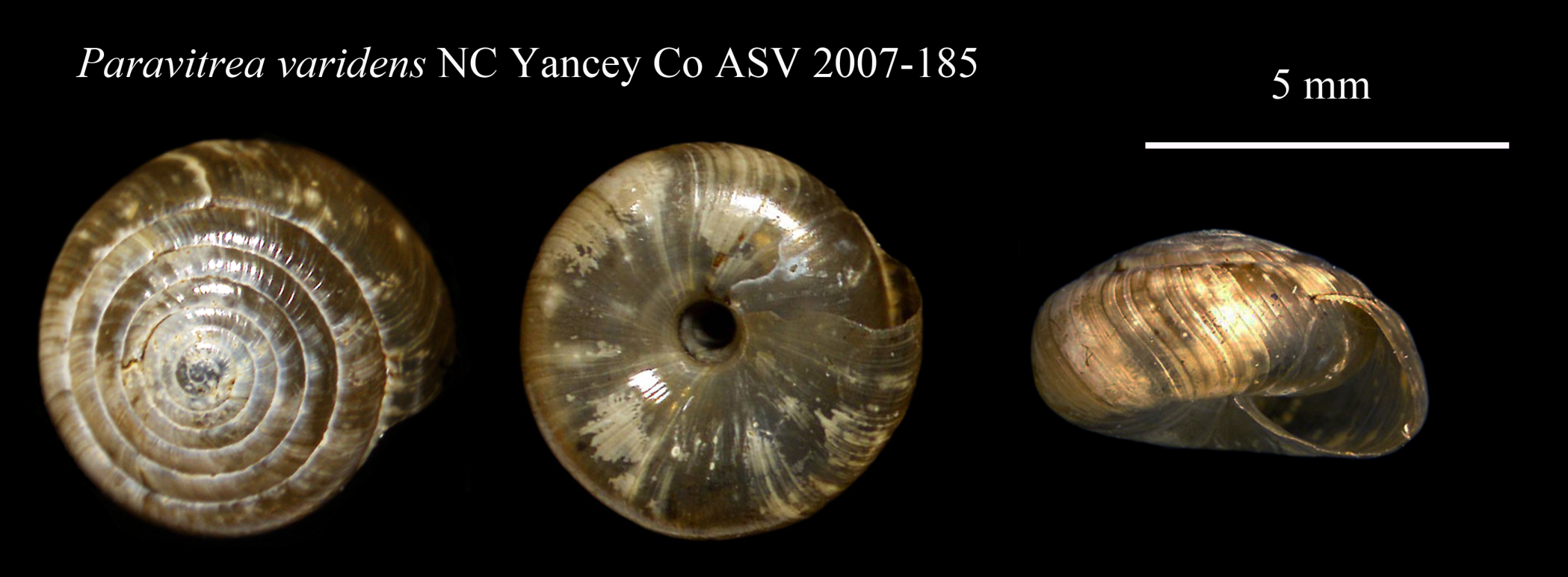 Mt. Mitchell SP, ASV 2007-185
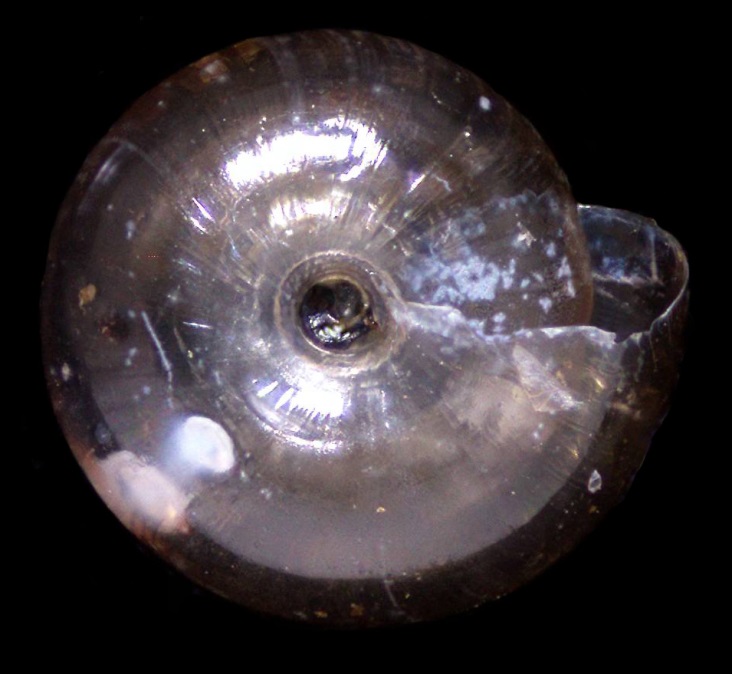 5 mm
Open umbilicus
Many whorls
Teeth variable in young shells,
  usually rows of four teeth
ASV 2016-91
Pilsbryna vanattai
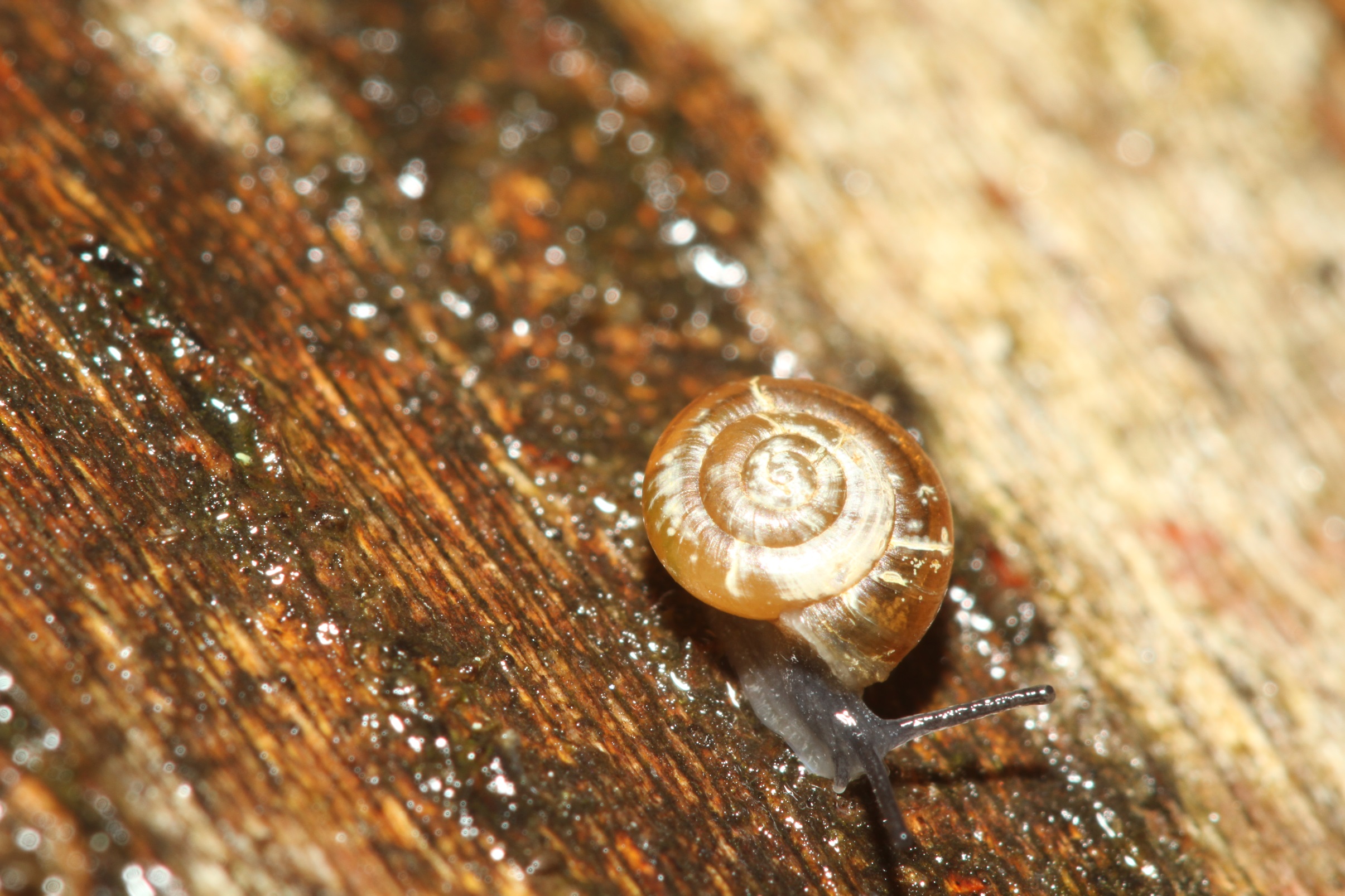 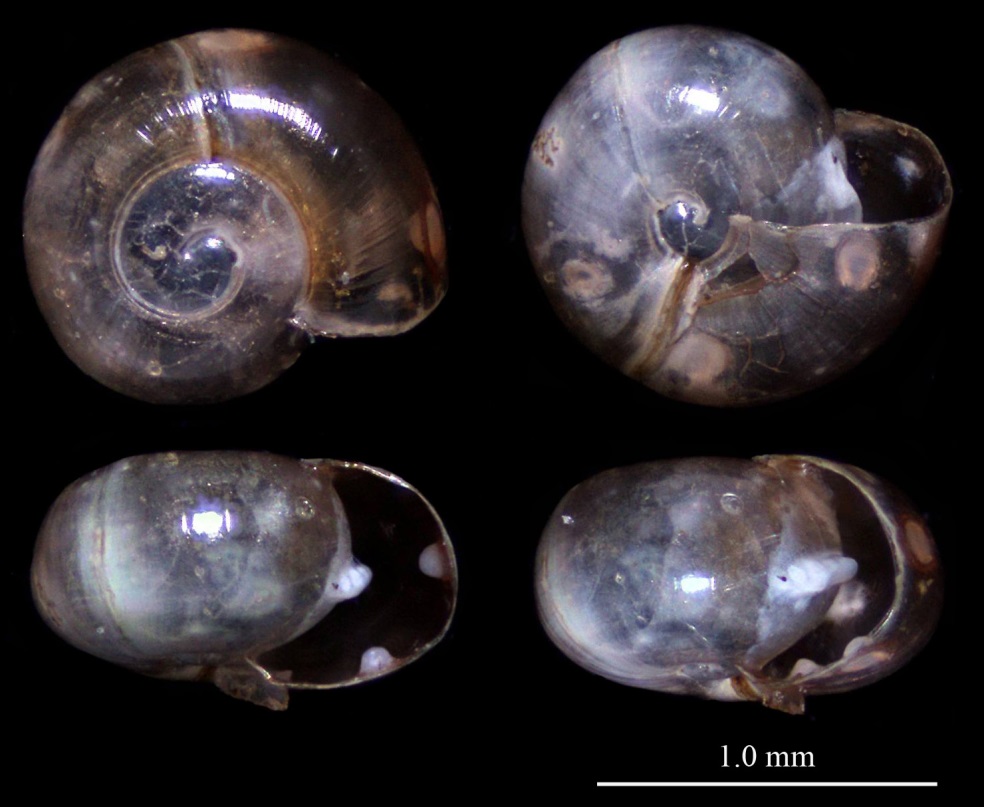 ASV 2016-88
<5 mm
Open umbilicus
Incised lines variable
Teeth in young shells include
  parietal and pairs of palatals
ASV 2016-89
Mt. Mitchell SP
Vitrinizonites latissimus
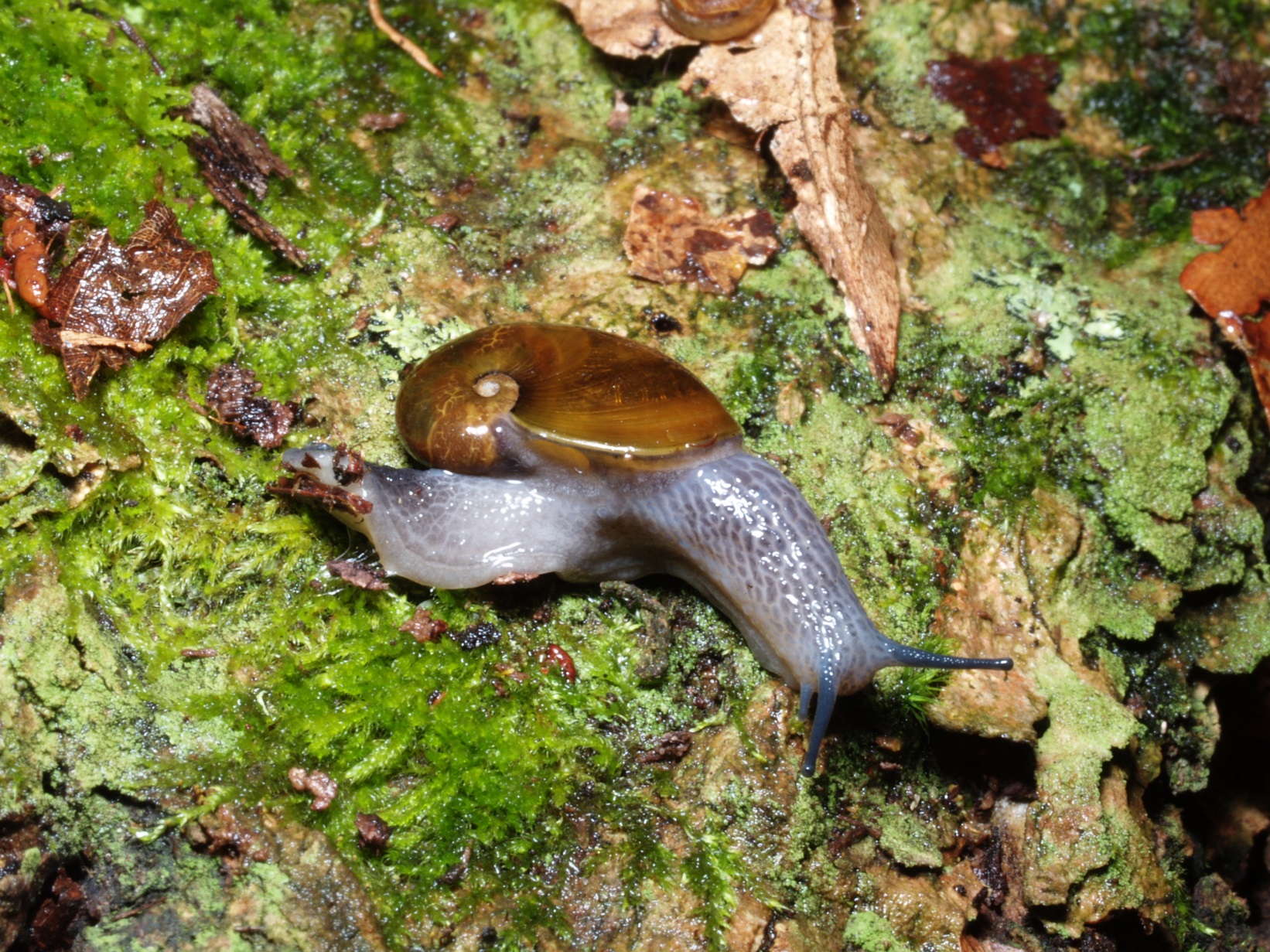 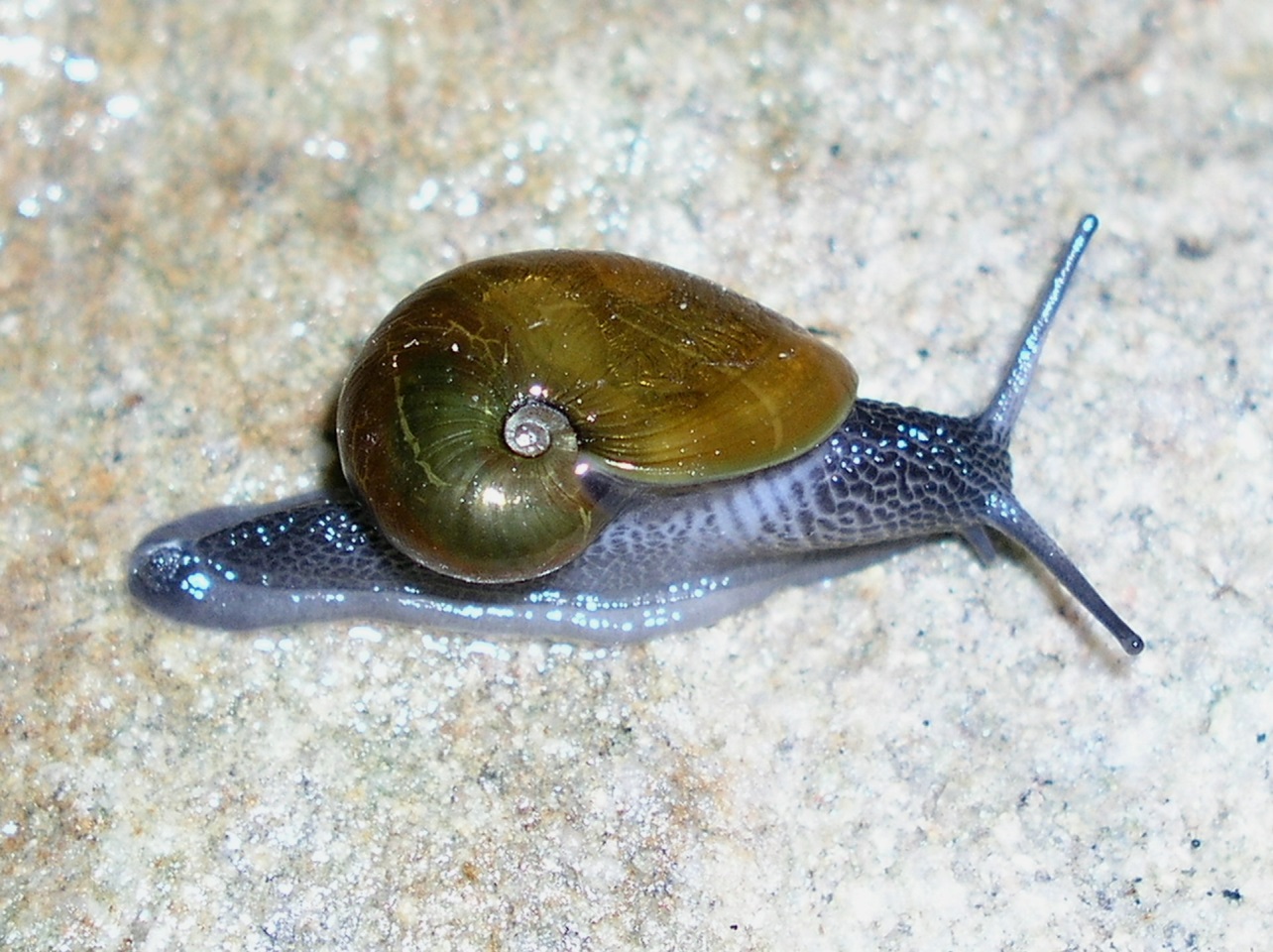 19 mm
NC: Avery County
Pallifera cf. hemphilli
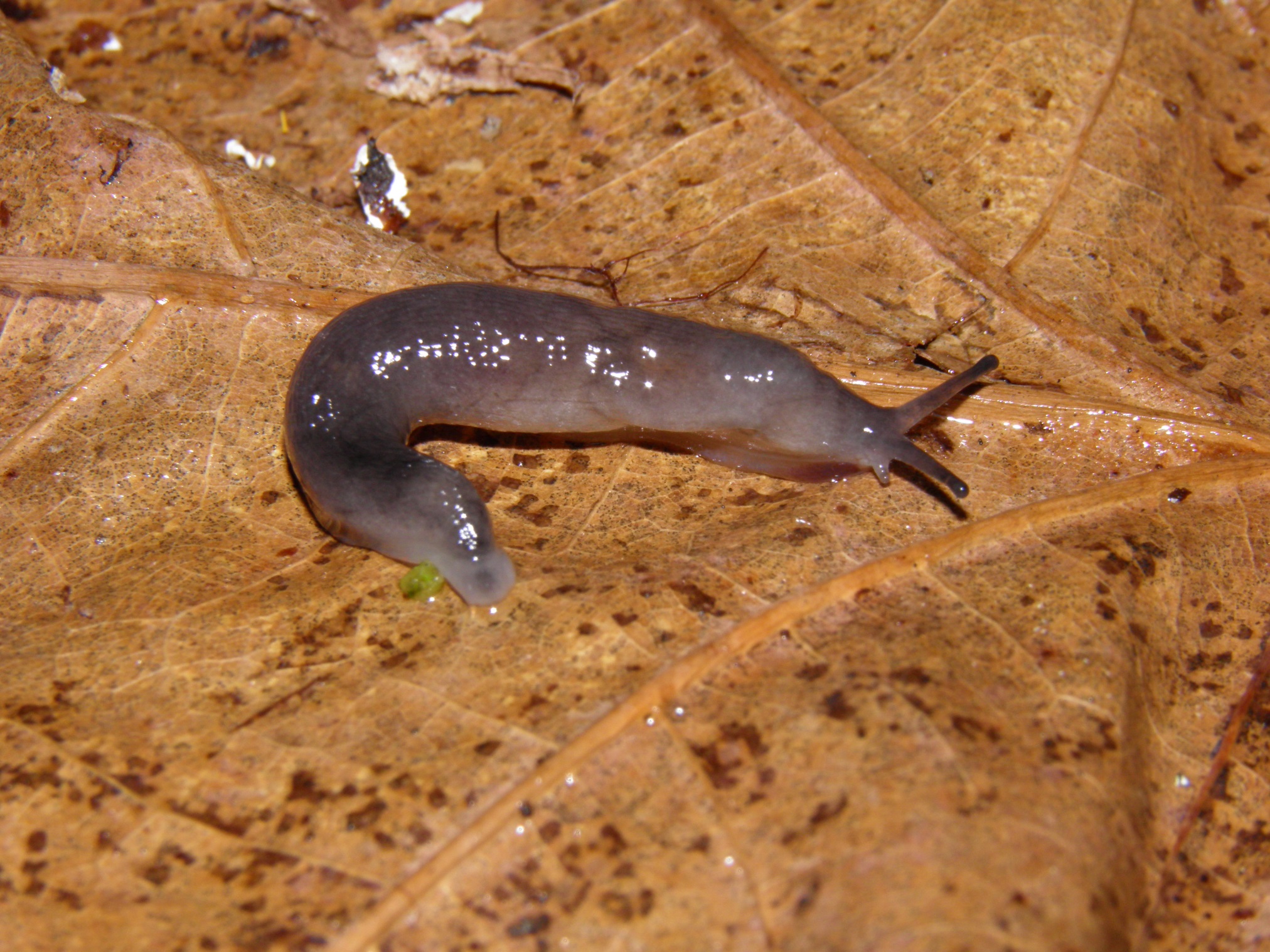 37 mm extended
Dark body w/o spots
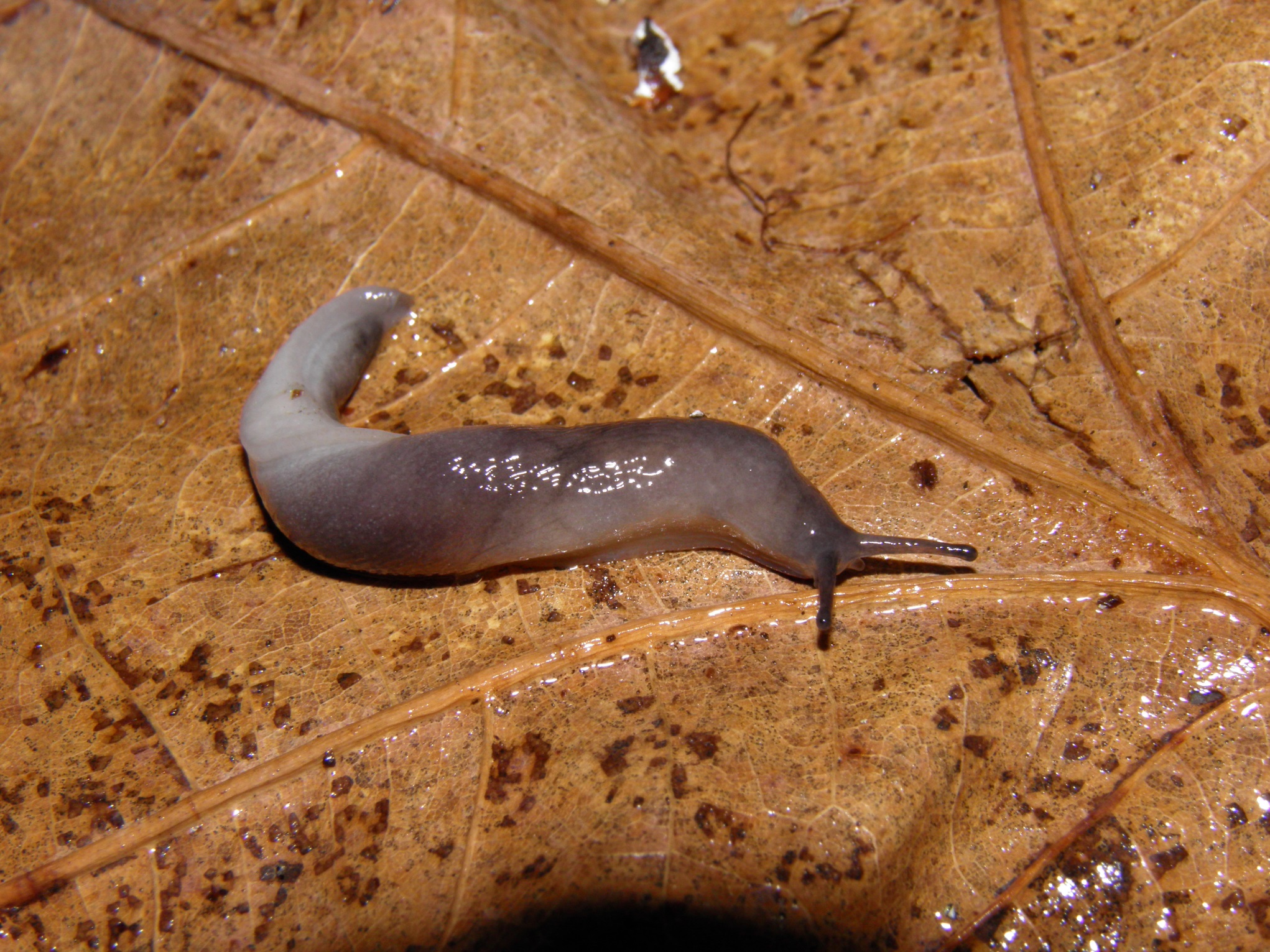 Mt. Mitchell SP, ASV 2011-99
Philomycus venustus
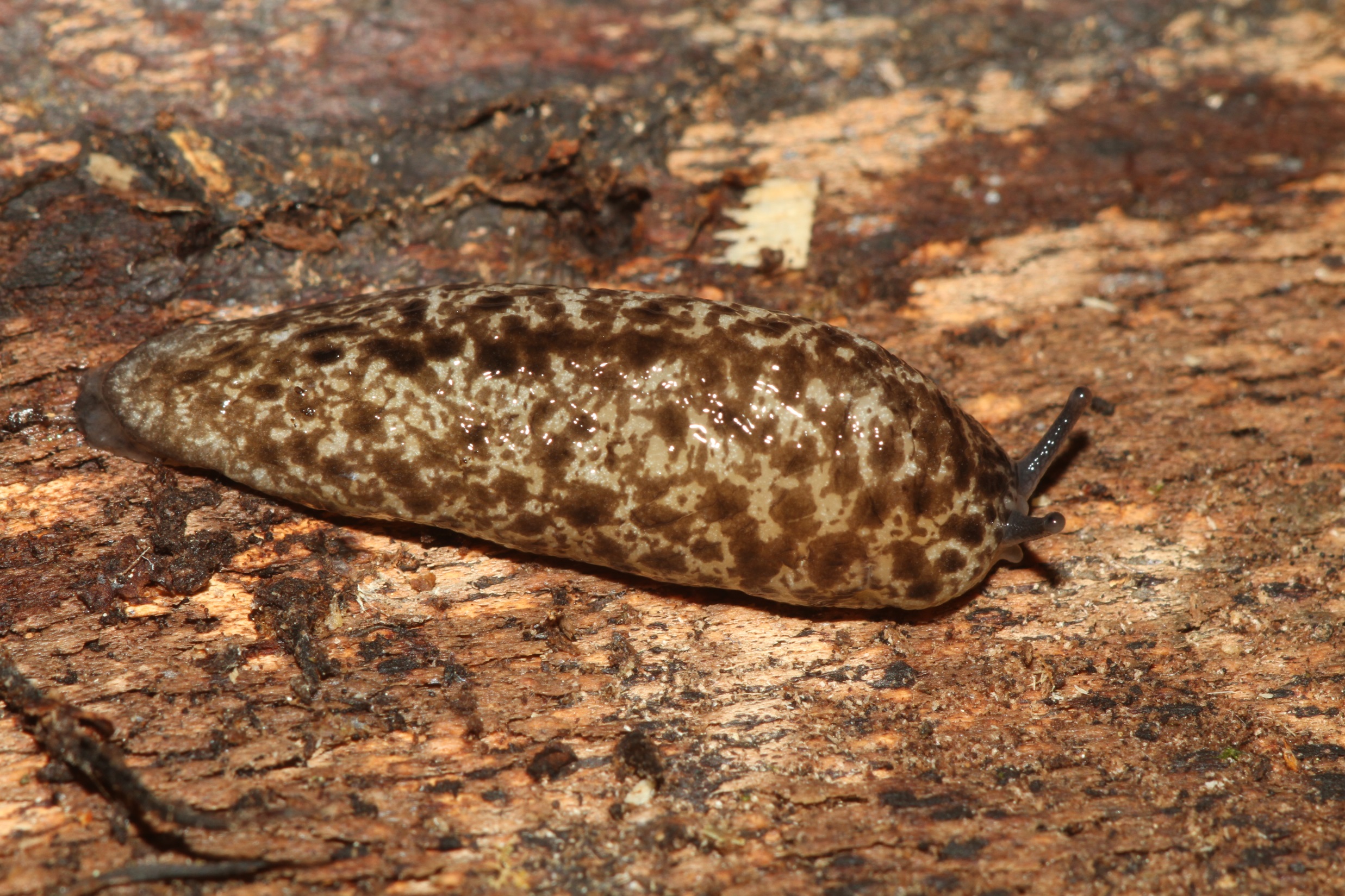 About 30 mm extended
Mantle covers most of body
Mottled coloration with spots
   making vague diagonal bands
Slime white and milky
Mt. Mitchell SP, ASV 2016-89
Fumonelix roanensis
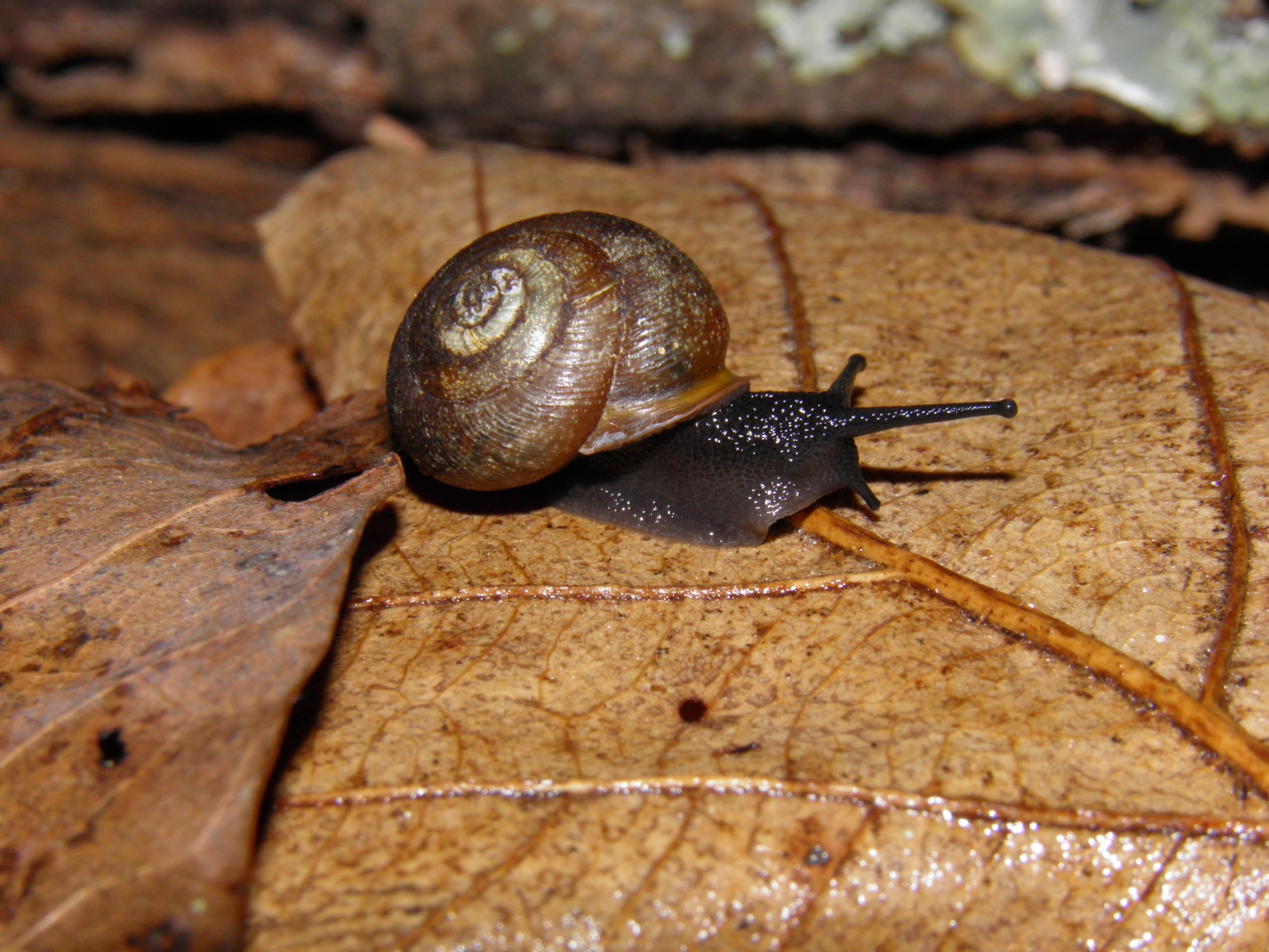 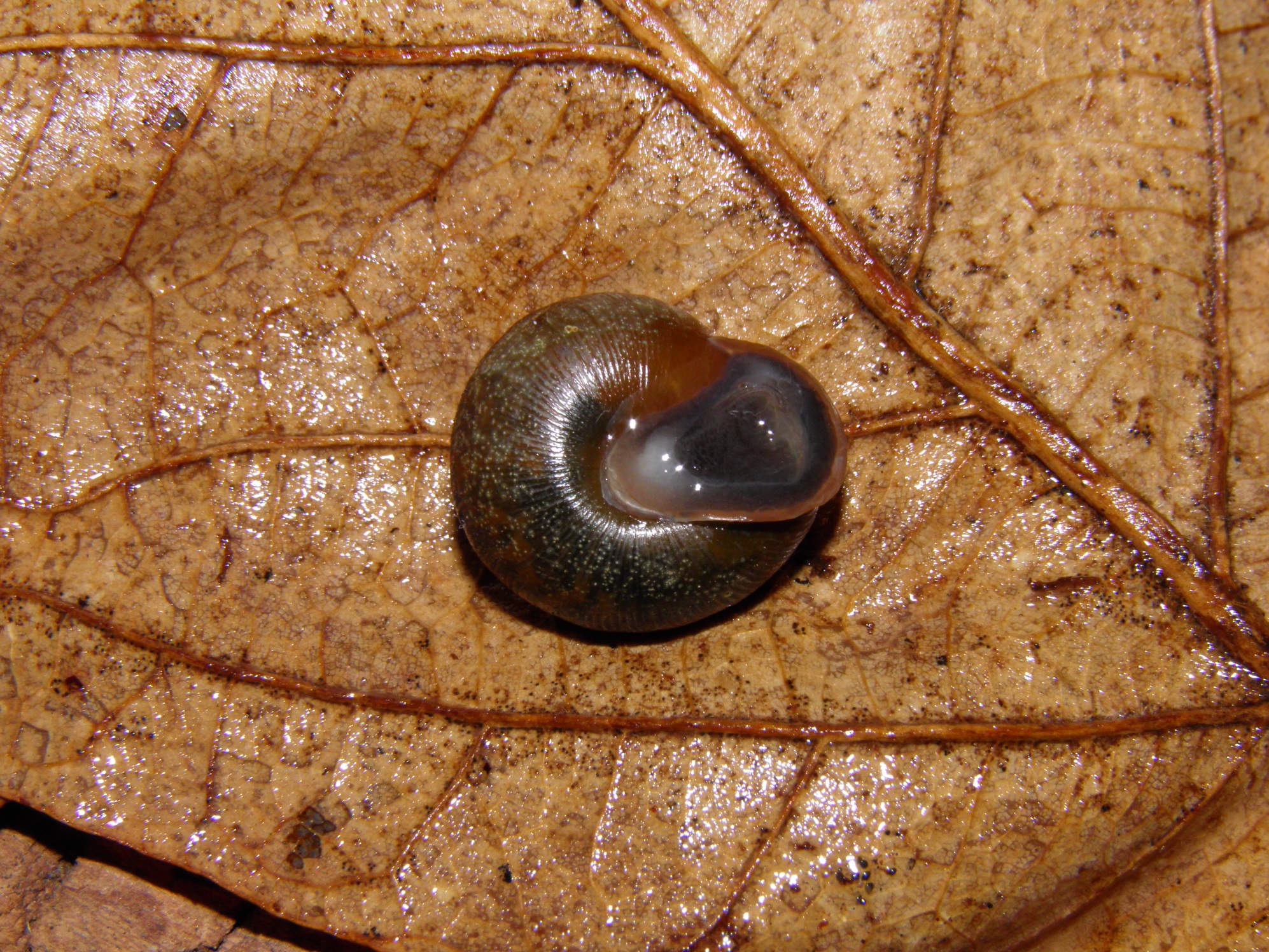 Closed umbilicus
Small size – 15 mm
Reflected lip
No teeth
Minute papillae present
Incised lines absent
Mt. Mitchell SP, ASV 2012-5
Mesodon andrewsae
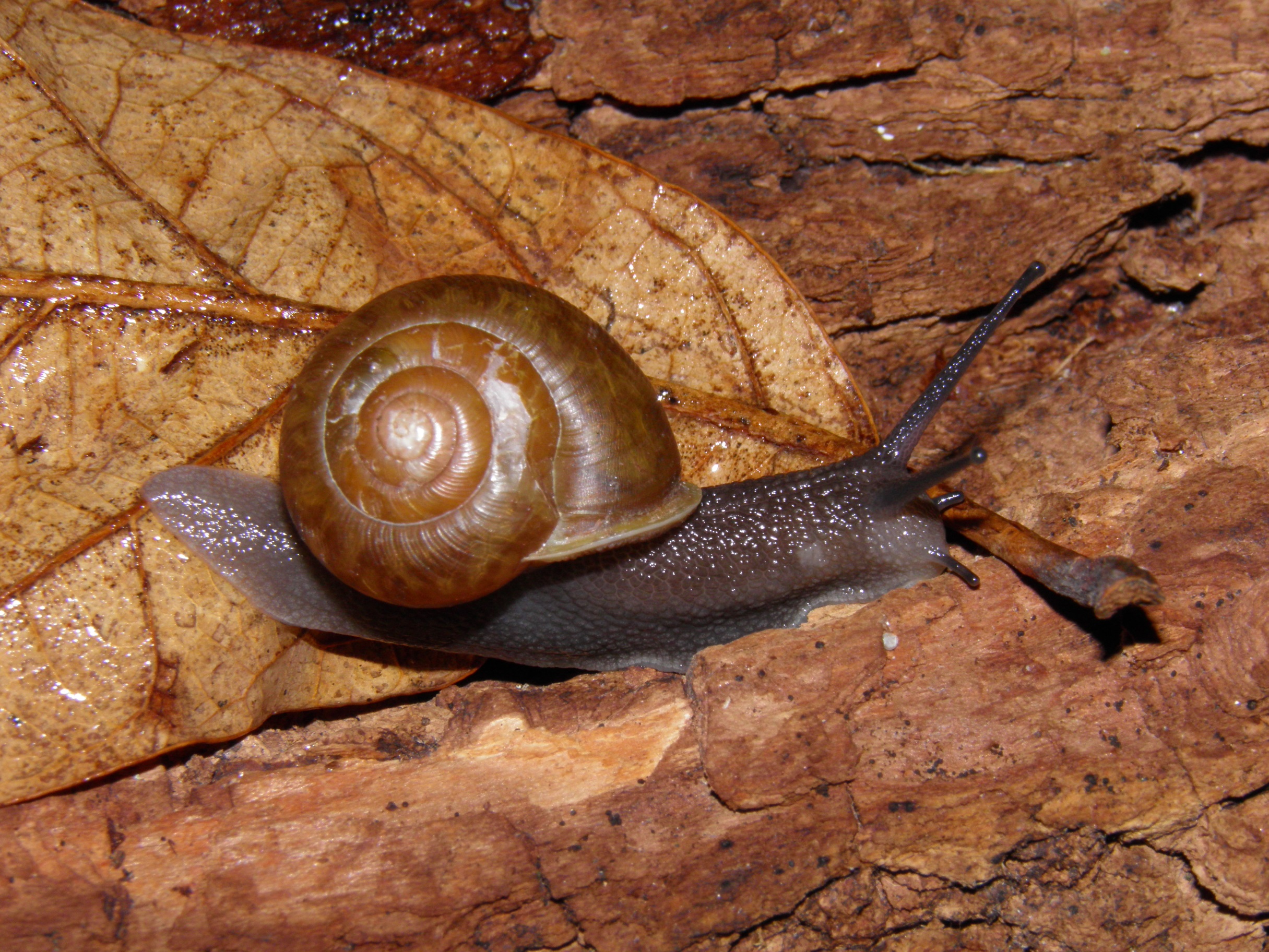 Closed umbilicus
Larger size – 25 mm
Reflected lip w/o teeth
Incised lines present
Very thin shell
Mt. Mitchell SP, ASV 2011-99
Stenotrema altispira
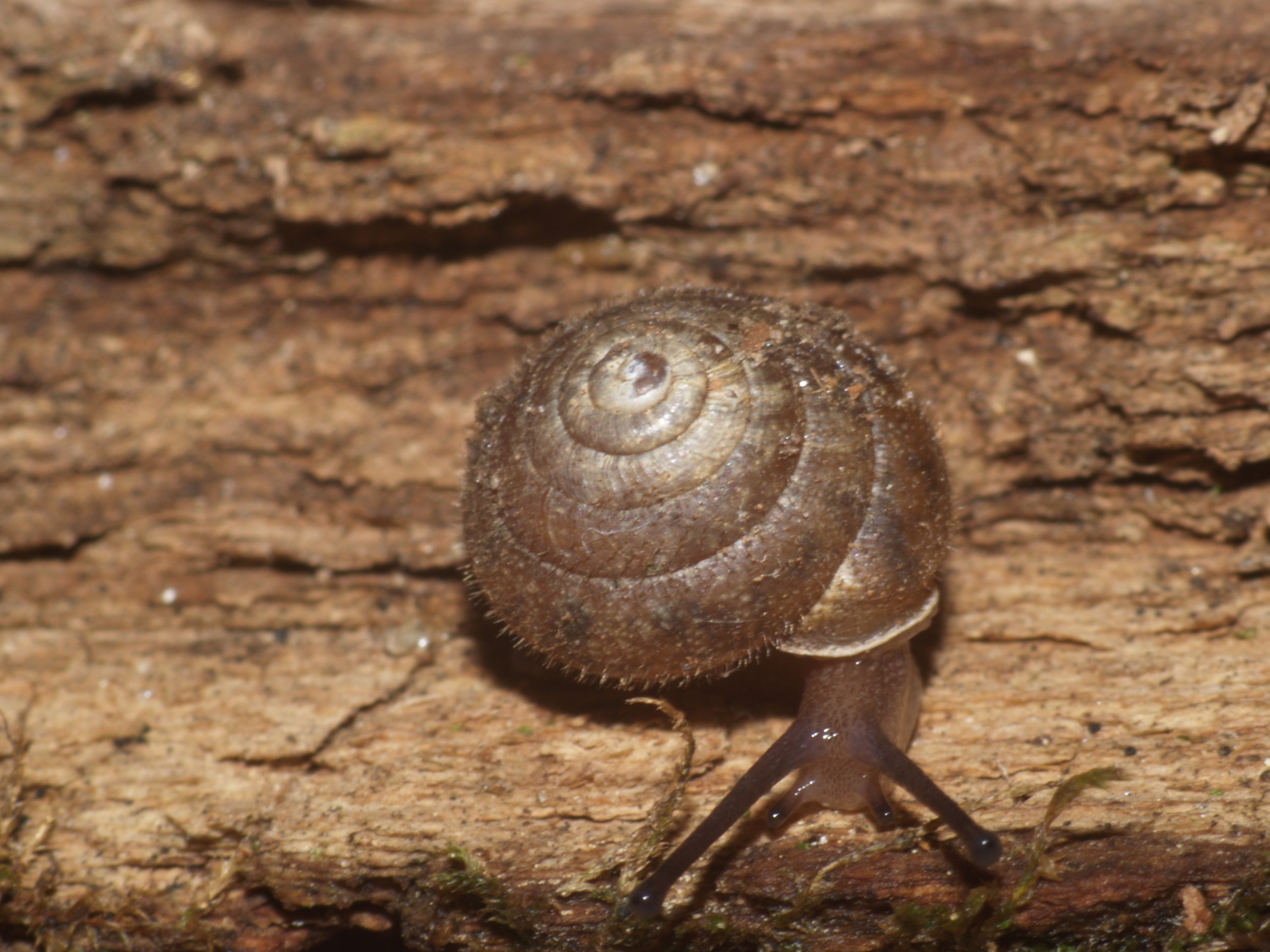 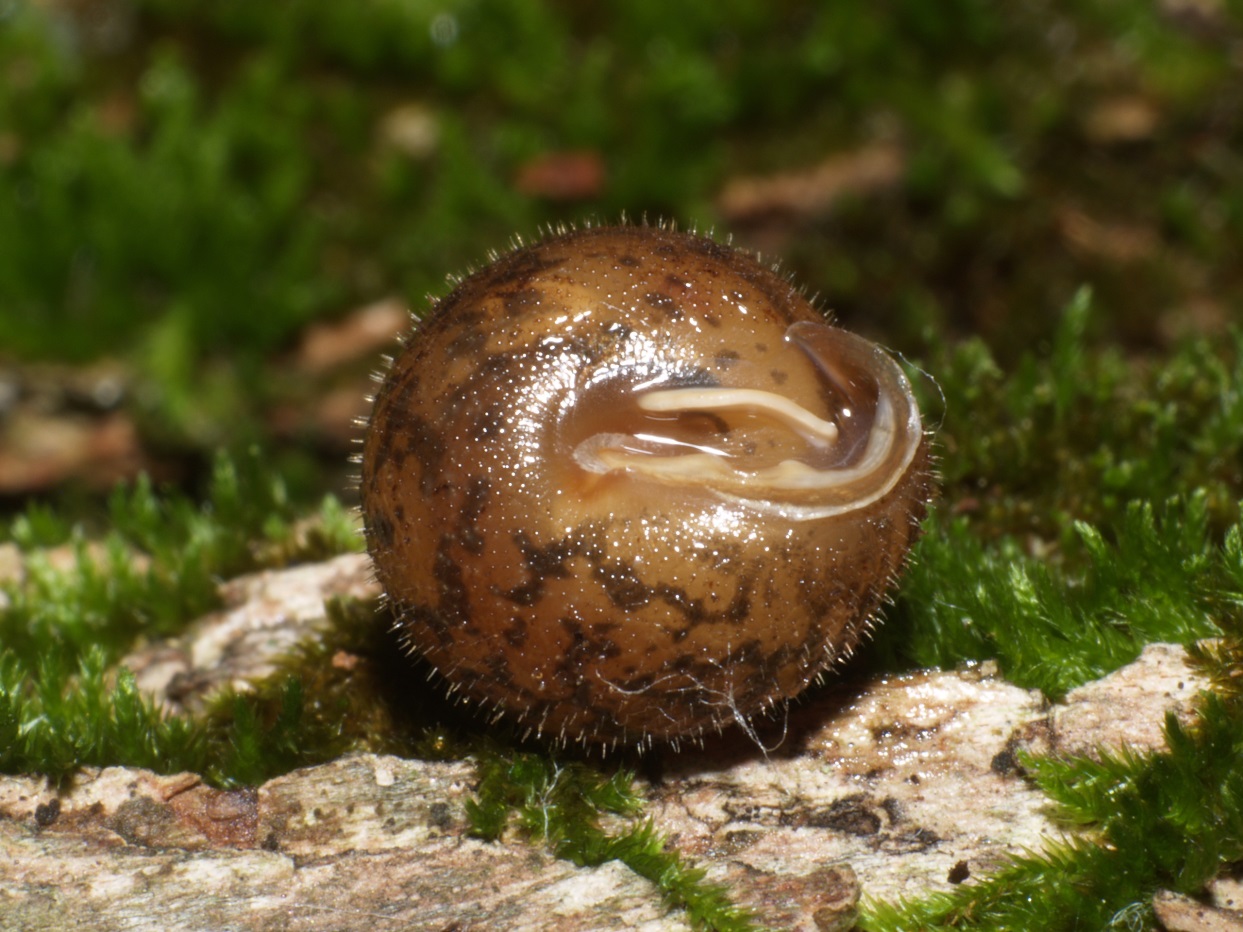 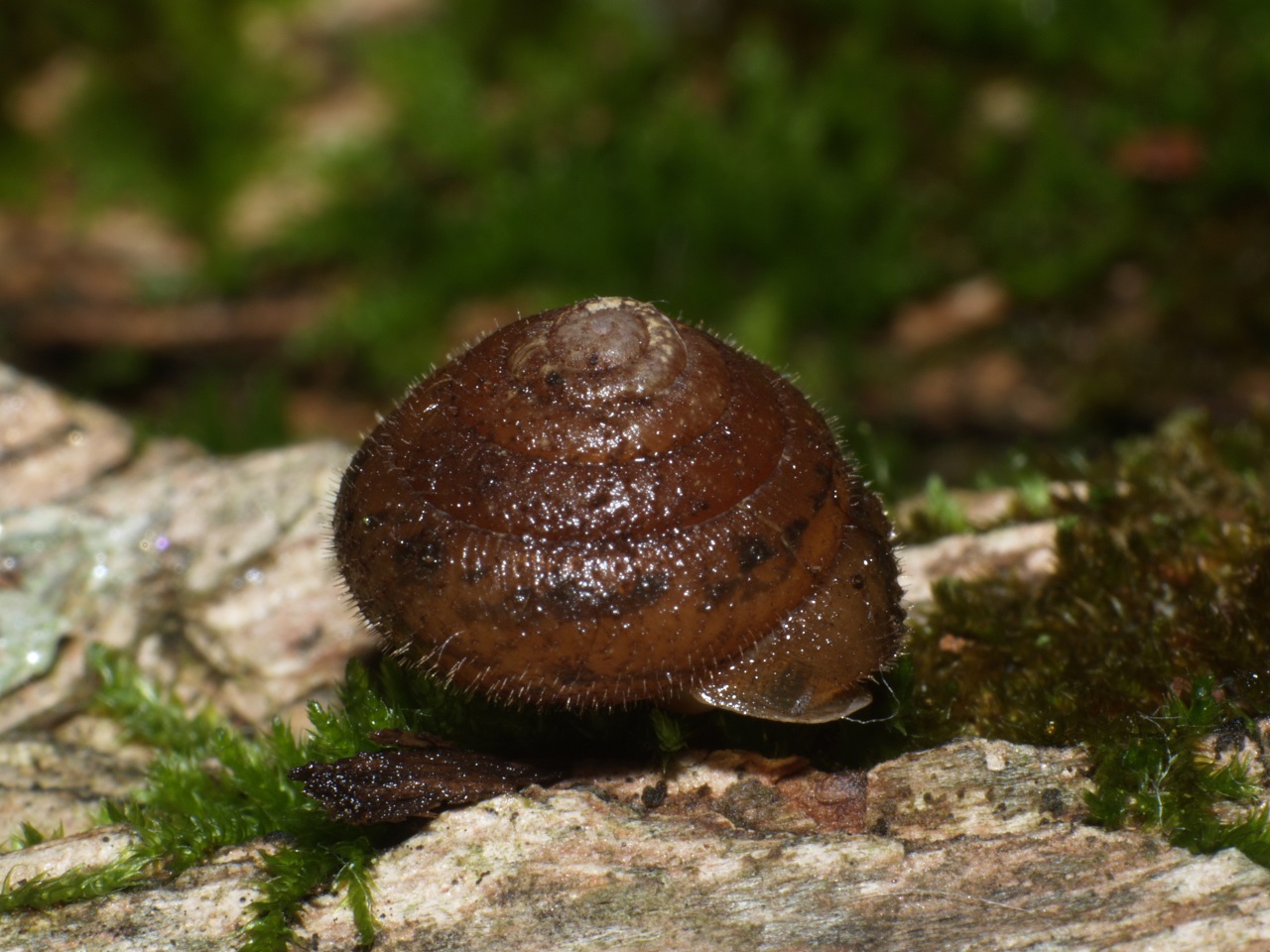 9 mm
Aperture relatively wide
Narrow basal lip
Shallow notch
Mt. Mitchell SP, ASV 2007-185
Stenotrema stenotrema
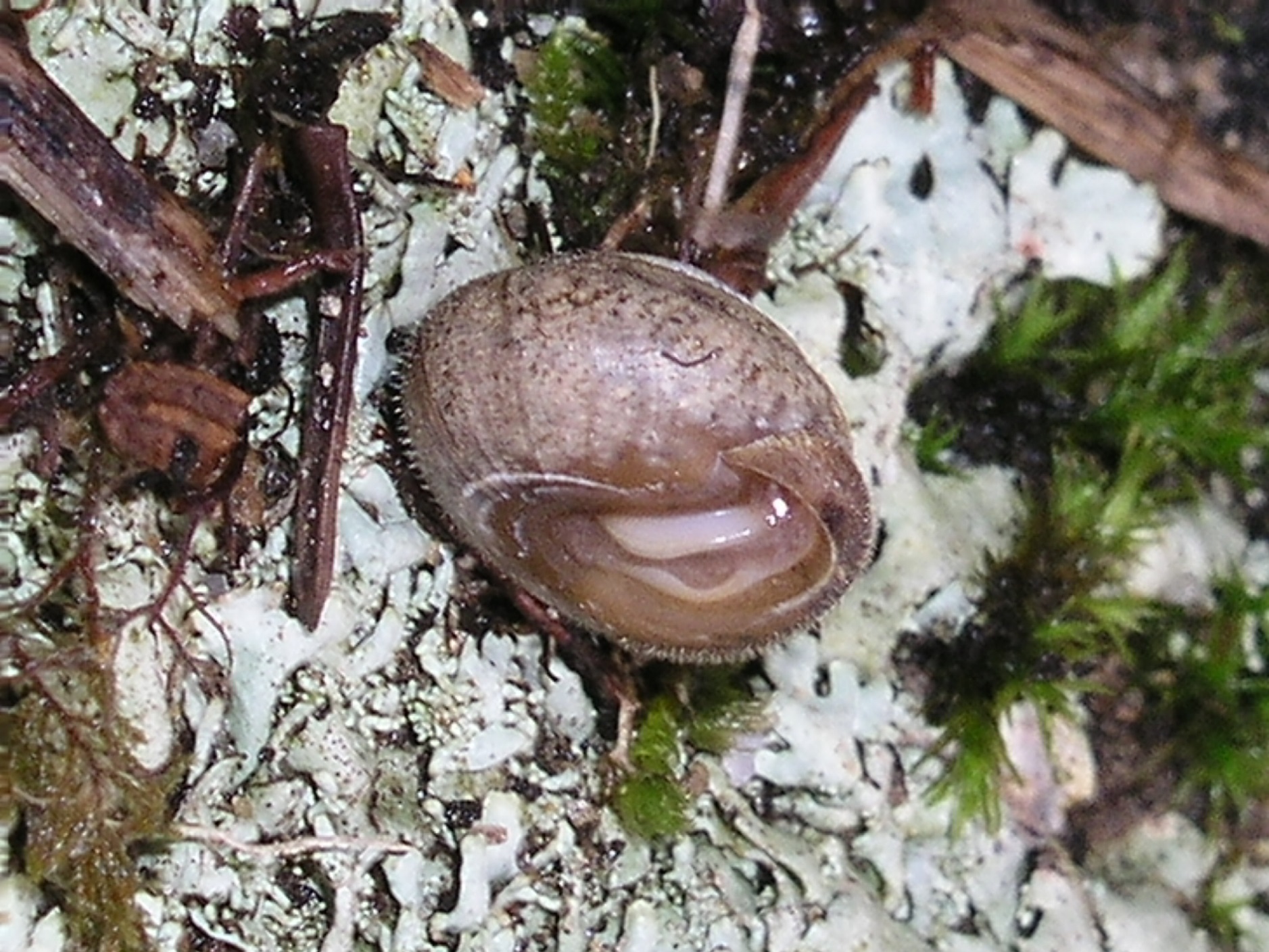 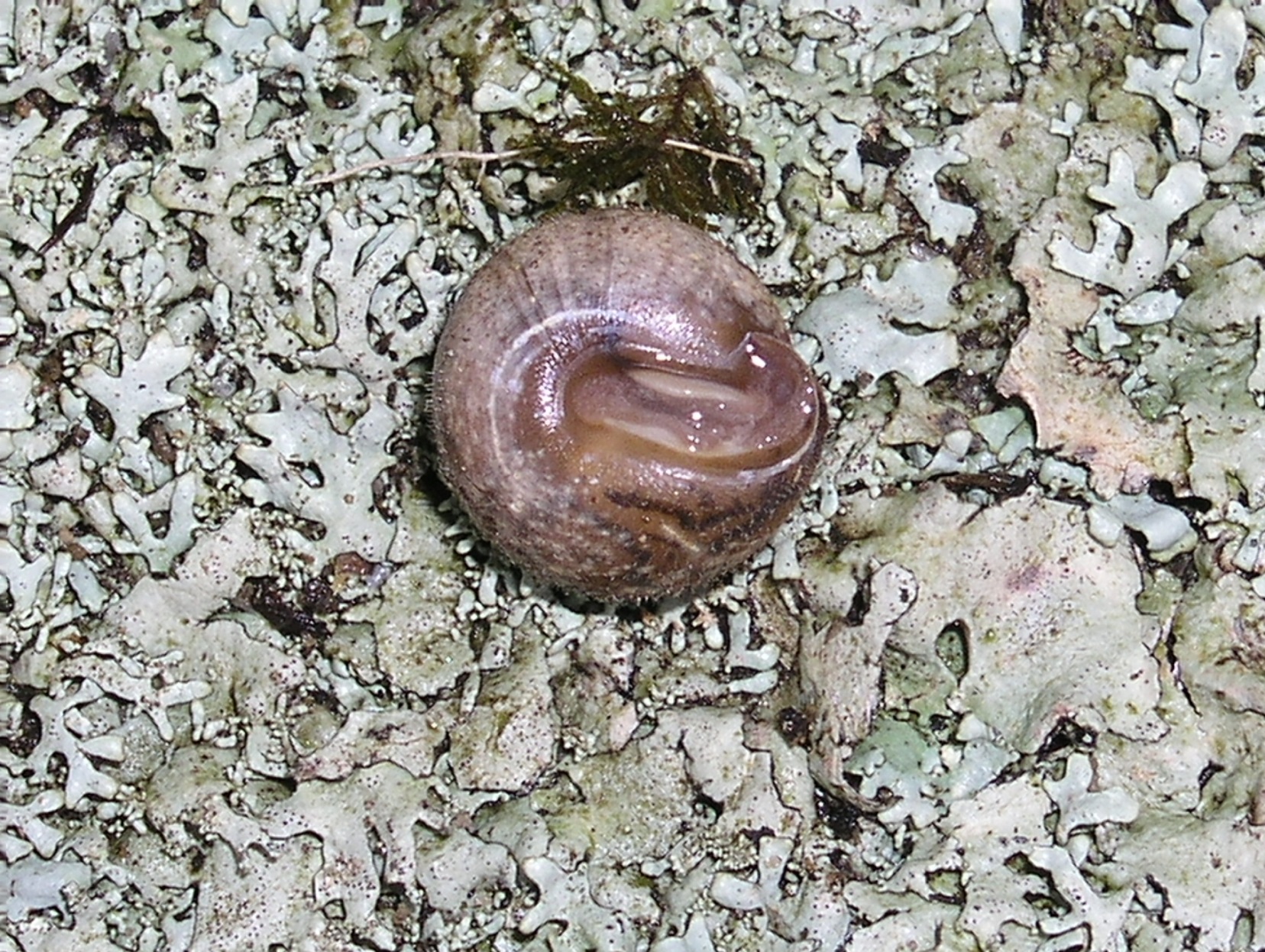 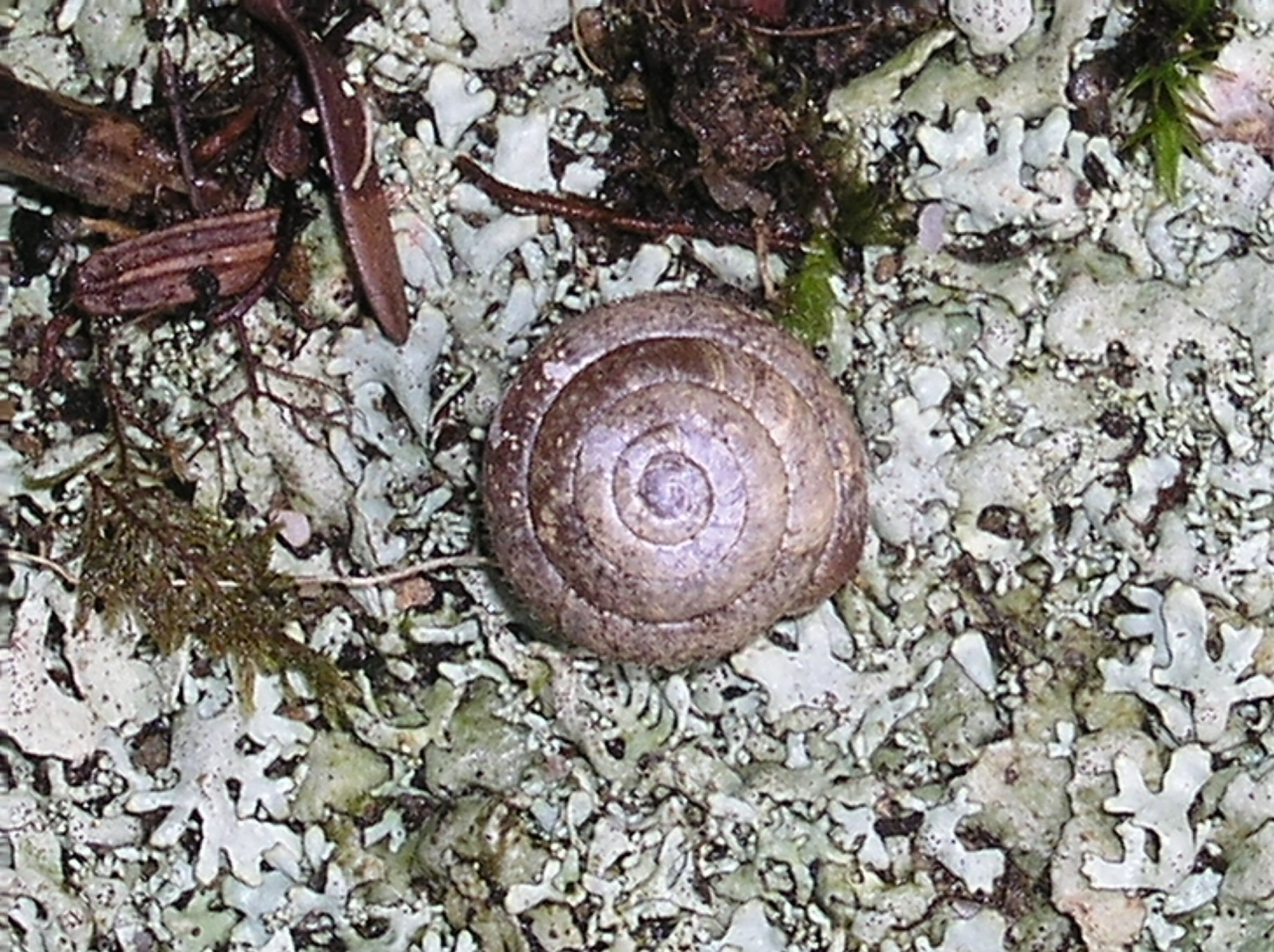 May be > 10 mm
Aperture relatively narrow
Wide basal lip
Narrow notch
Mt. Mitchell SP, 2004
Novisuccinea ovalis
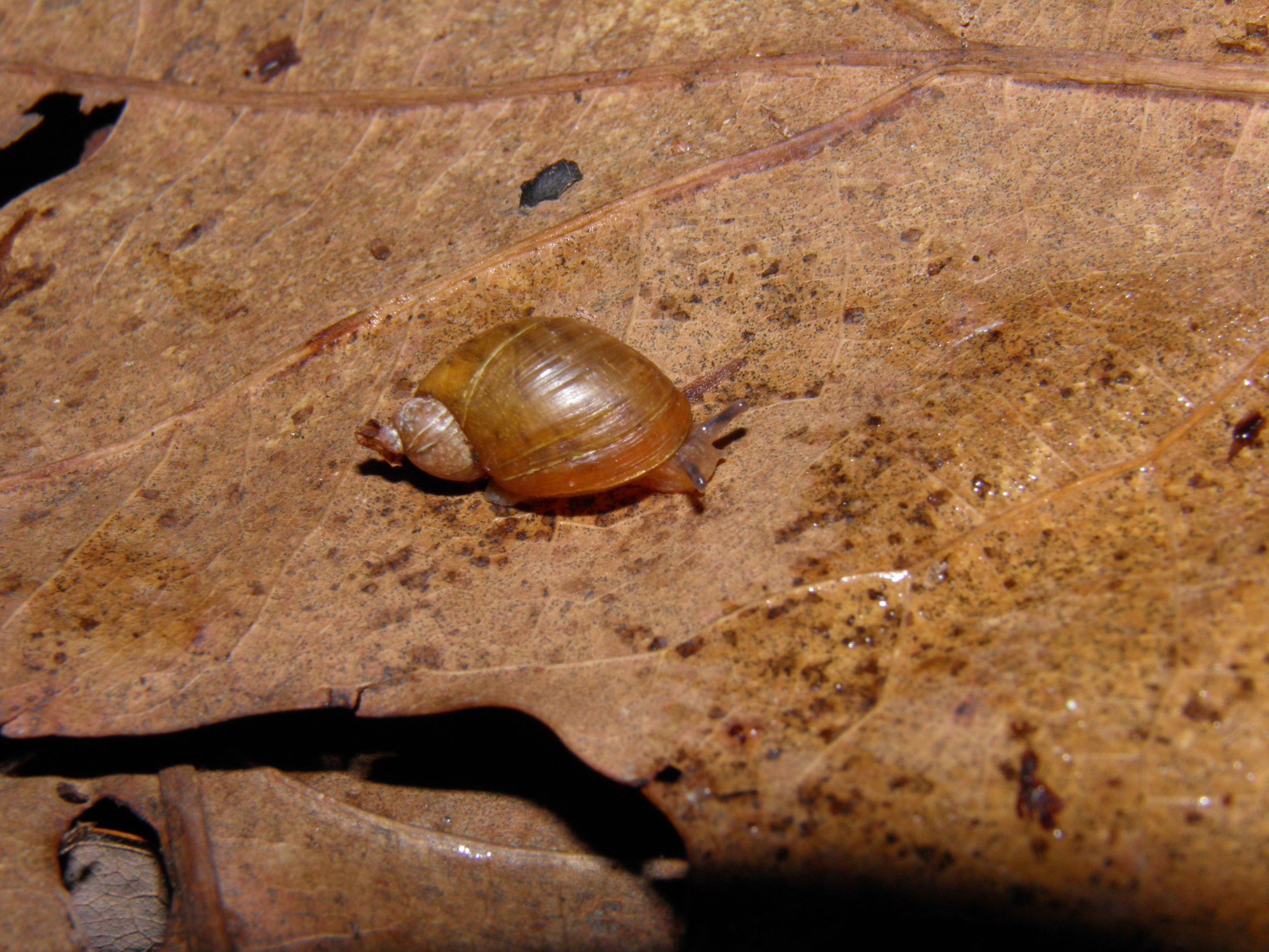 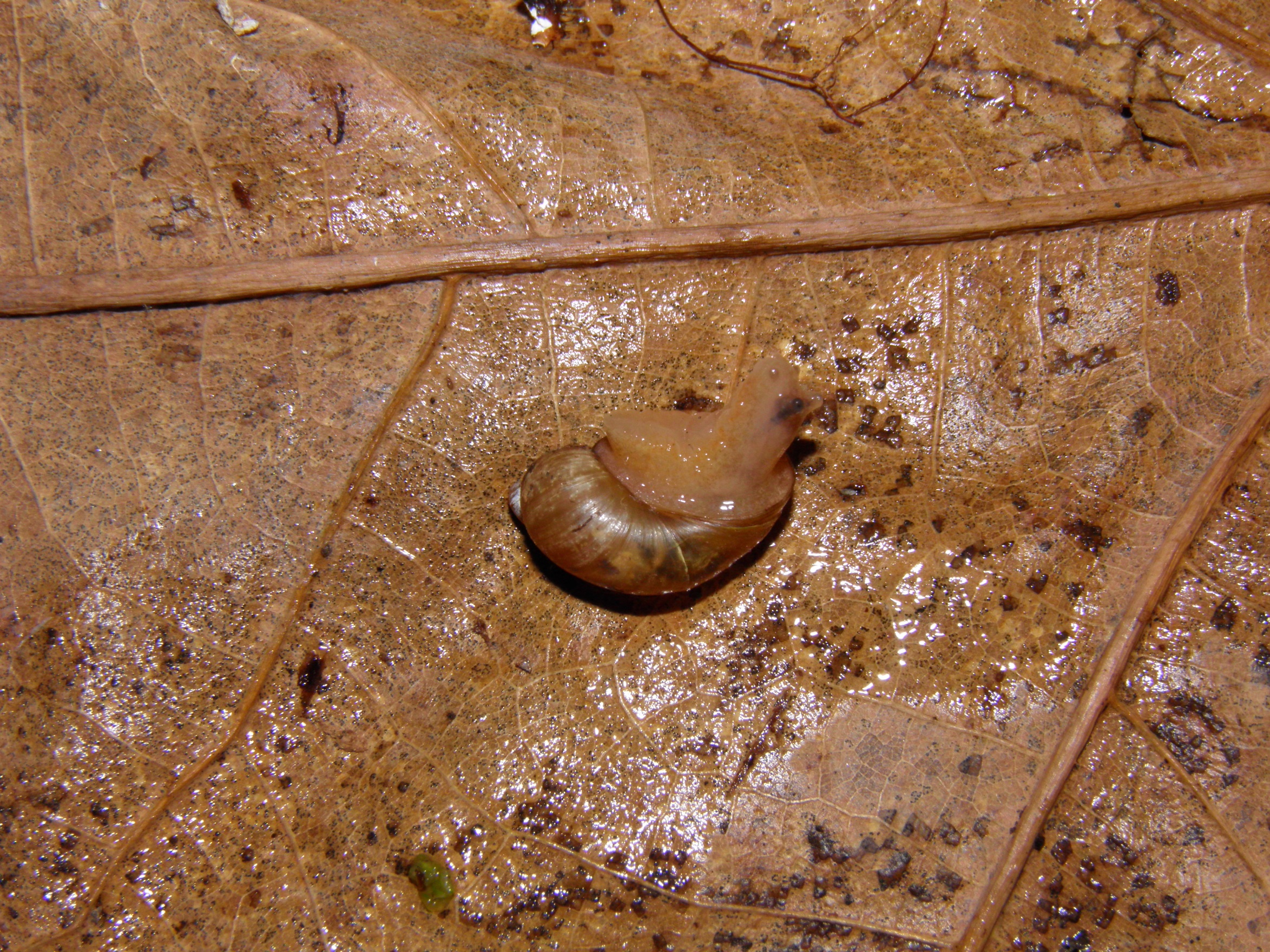 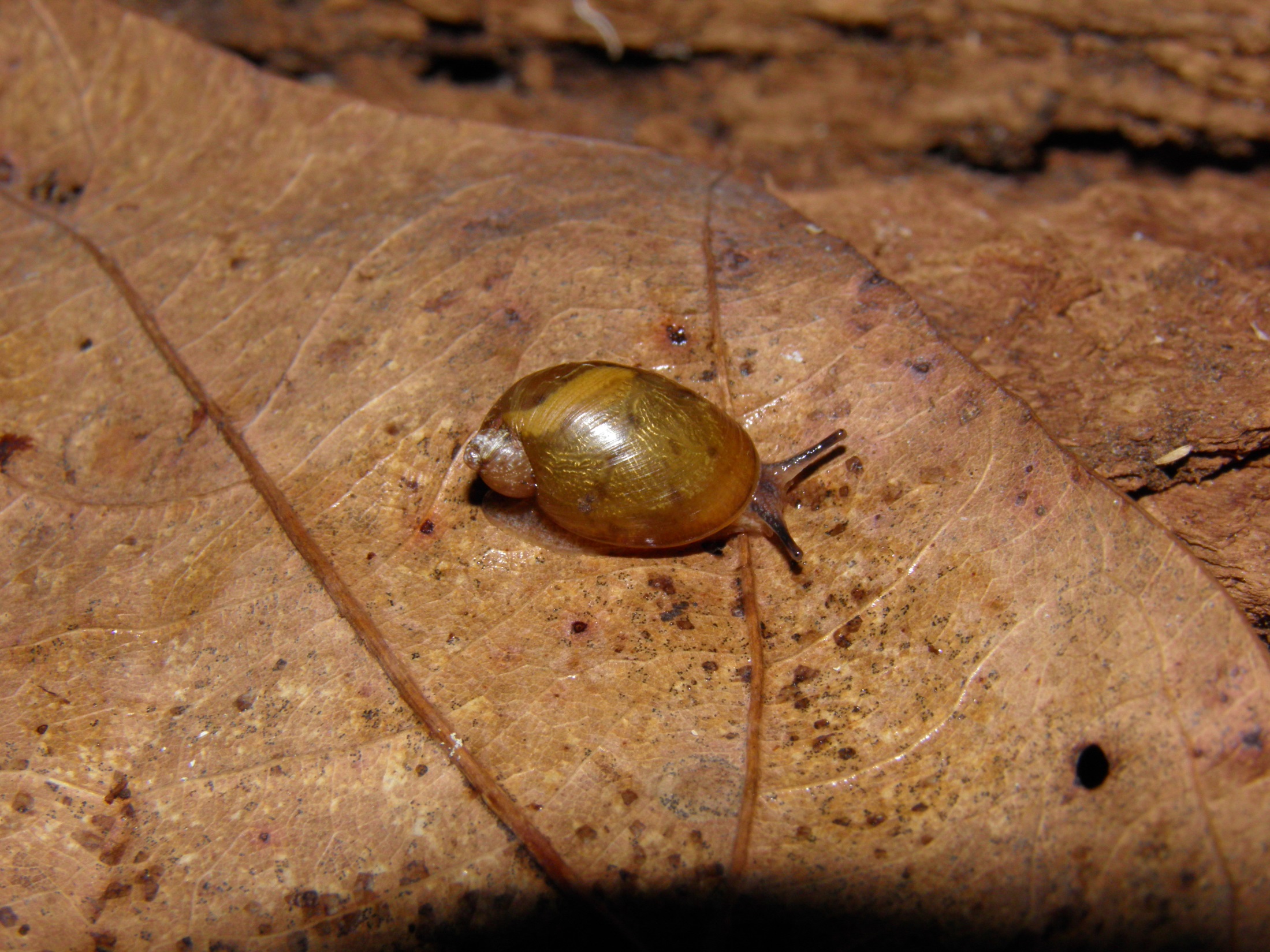 13 mm
Thin, amber shell
High spire
Mt. Mitchell SP, ASV 2011-99
Vallonia excentrica
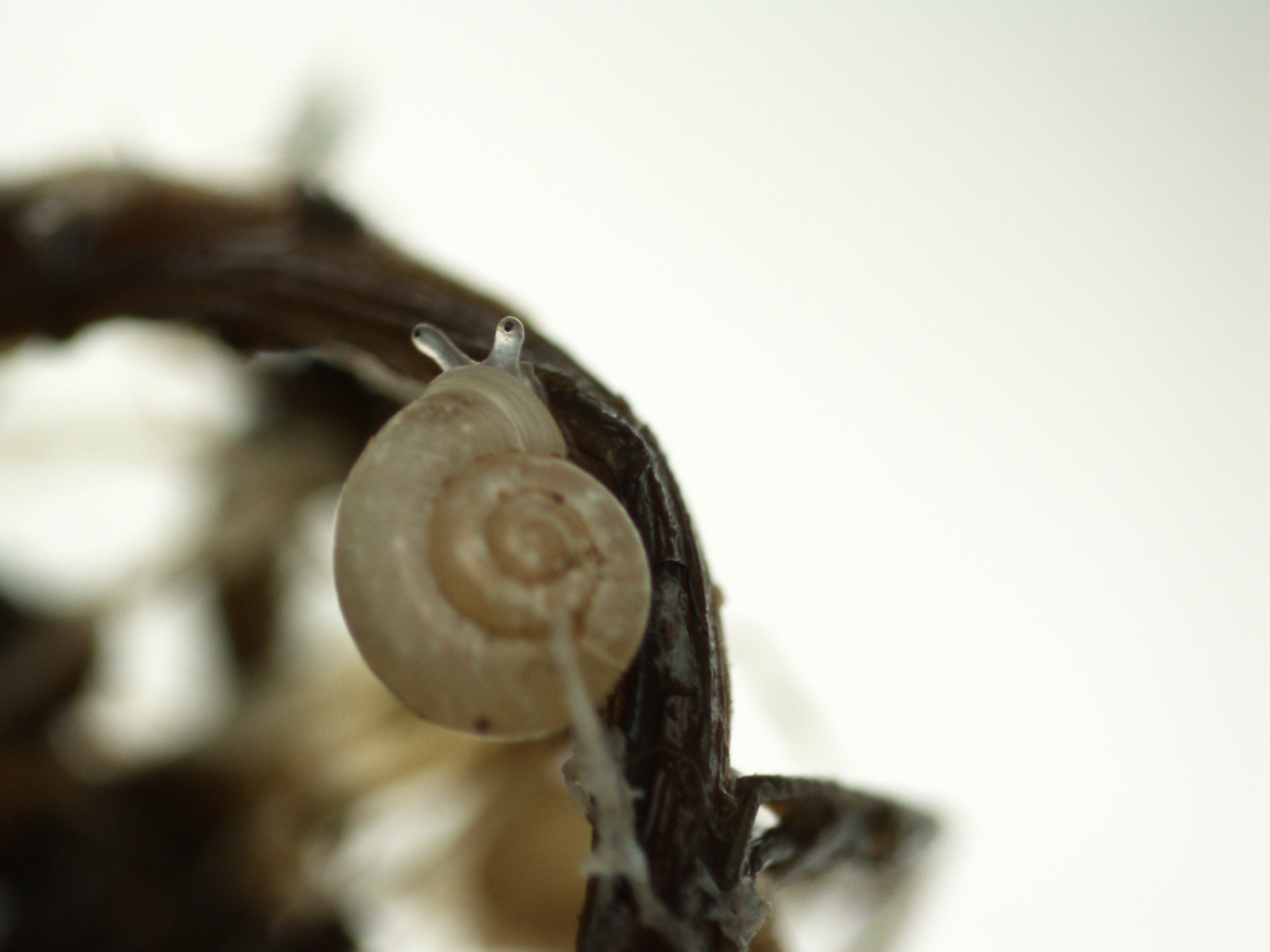 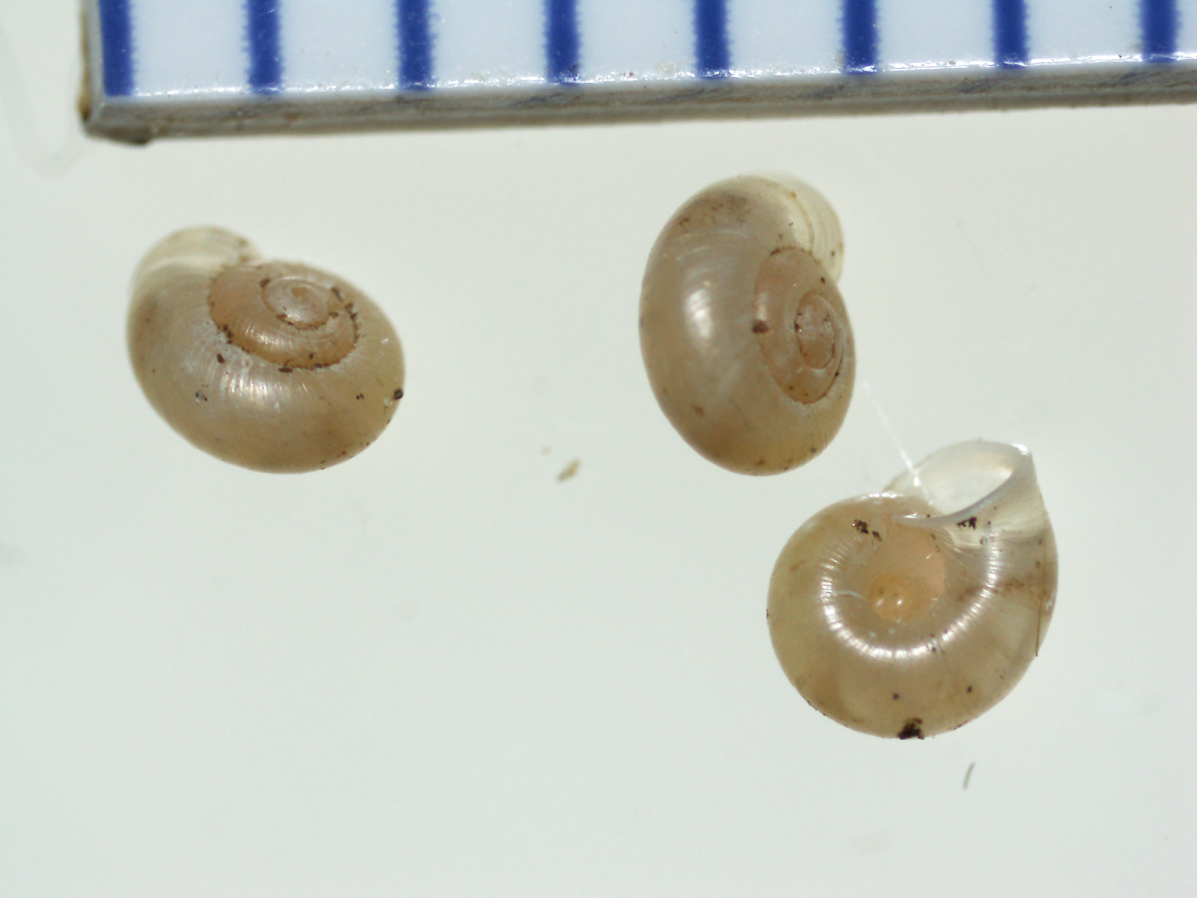 About 2 mm
White shells with reflected lip
Smooth shell
Eccentric umbilicus
Mt. Mitchell SP, ASV 2011-99